Changing Opportunity
Sociological Mechanisms Underlying Growing Class Gaps and Shrinking Race Gaps in Economic Mobility

Raj Chetty, Harvard and Opportunity Insights
Will Dobbie, Harvard and Opportunity Insights
Benjamin Goldman, Cornell and Opportunity Insights
Sonya R. Porter, U.S. Census Bureau
Crystal Yang, Harvard and Opportunity Insights

July 2024


We are very grateful to Dhruv Gaur, Shipra Karan, Nico Rotundo, Austin Zheng, and other Opportunity Insights predoctoral fellows for outstanding research assistance. Any opinions and conclusions expressed herein are those of the authors and do not represent the views of the U.S. Census Bureau. The Census Bureau has ensured appropriate access and use of confidential data and has reviewed these results for disclosure avoidance protection (Project 7519874:CBDRB-FY2022-CES010-004, CBDRB-FY2023-CES005-025, CBDRB‑FY23‑0375, CBDRB-FY24-0007, CBDRB-FY24-0143, CBDRB‑FY24‑0359). For simplicity, we use “race” to refer to race and ethnicity; “White” to refer to non-Hispanic white individuals, “Black” to refer to non-Hispanic Black individuals, and so on.
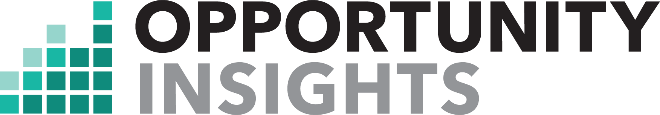 The Geography of Upward Mobility in the United States
Average Household Income at Age 35 for Children born in 1980 whose Parents Earned $27K
Salt Lake City 
$37.2K
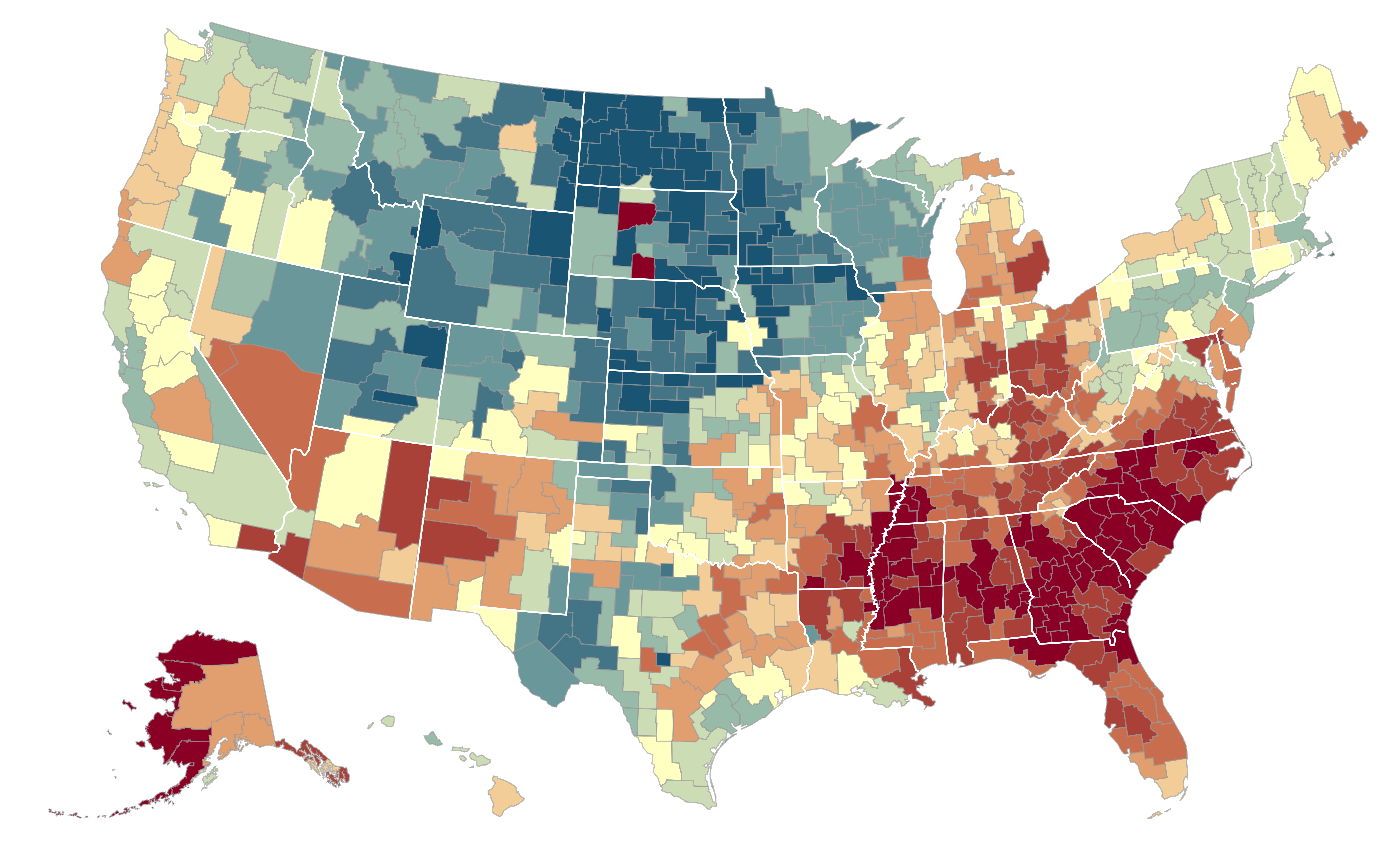 Cincinnati $28.3K
Seattle $35.2K
Dubuque$45.5K
Cleveland $29.4K
Boston
$36.8K
New York City 
$35.4K
San Francisco Bay Area
$37.2K
Washington DC $33.9K
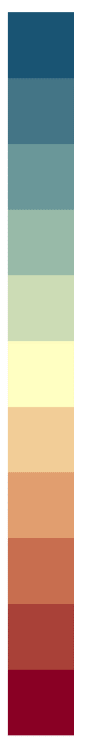 Los Angeles $34.3K
Charlotte $26.3K
<$20k
>$55k
$33k
Blue = More Upward Mobility
Red = Less Upward Mobility
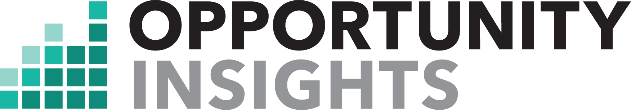 Source: Chetty, Hendren, Kline, Saez (QJE 2014)
Rates of Slavery in the 1860s vs. Present-Day Upward Mobility
Rates of Slavery (1860)
Upward Mobility
Share of the Population that Were Enumerated as Slaves in the 1860 Census
Average Household Income at Age 35 for Children whose Parents Earned $27k (25th percentile)
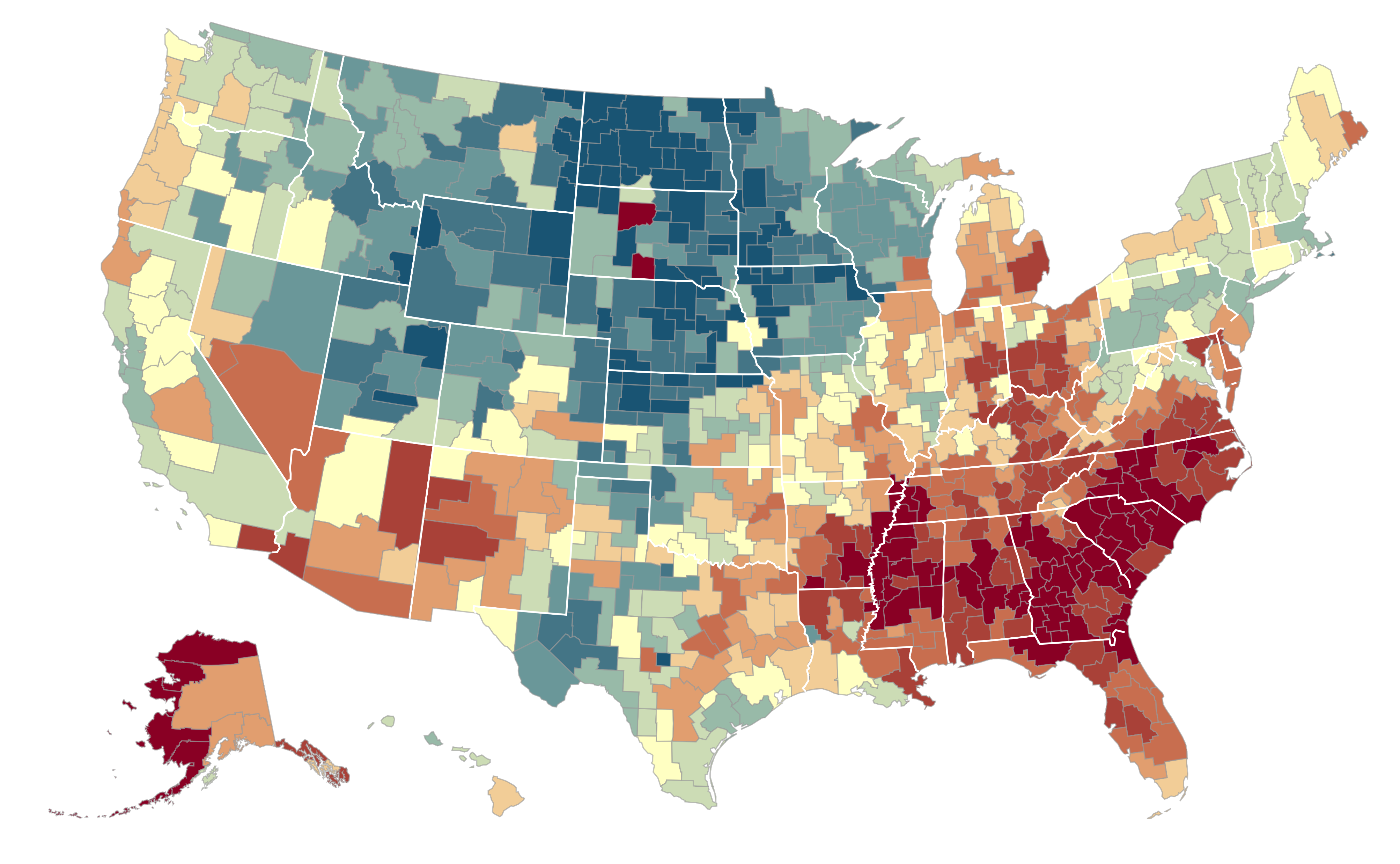 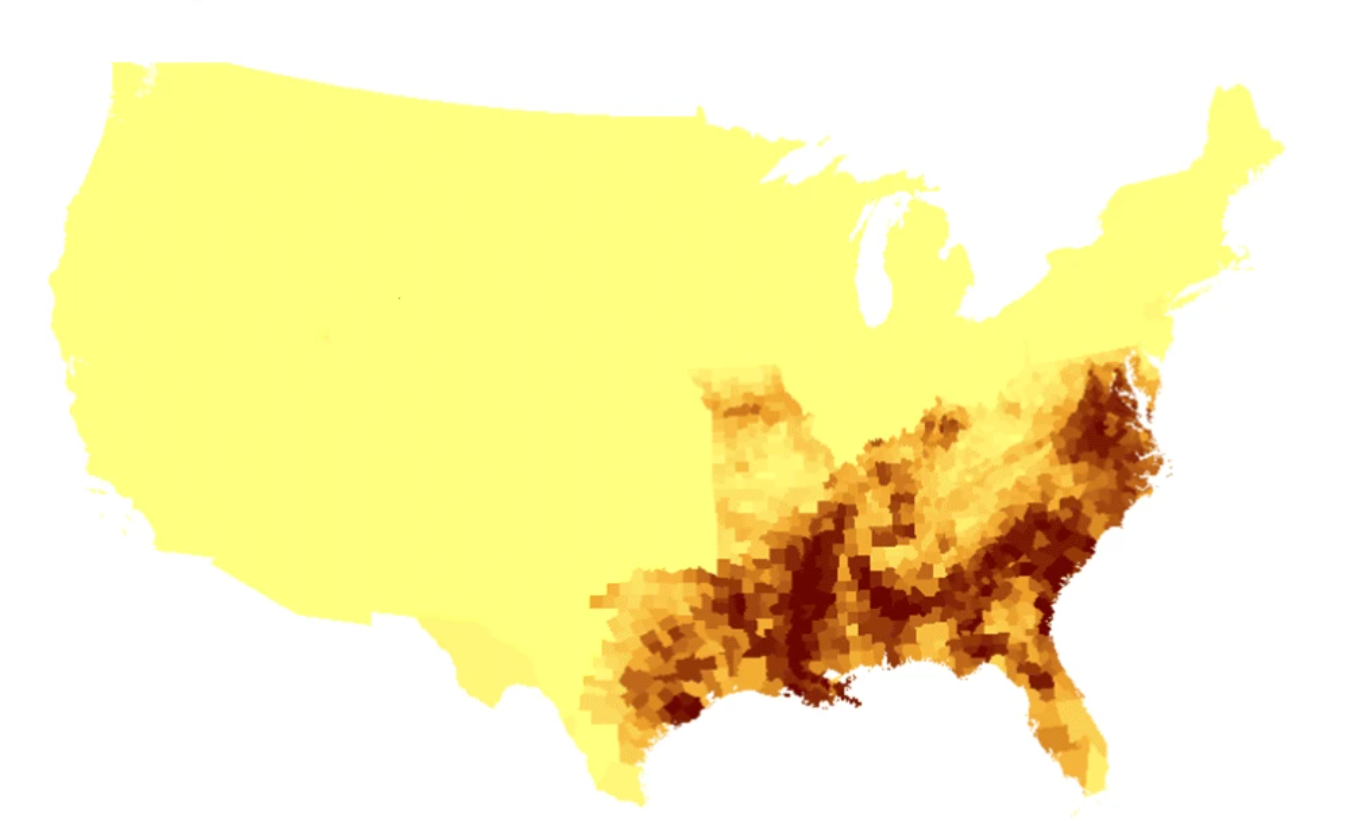 Yellow = Lower Share of Slaves
Brown = Higher Share of Slaves
Blue = More Upward Mobility
Red = Less Upward Mobility
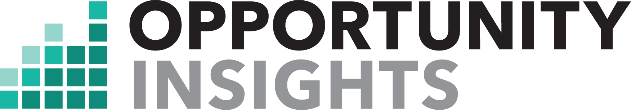 Source: Berger (2018); Chetty, Hendren, Kline, Saez (2014)
Redlining in the 1930s vs. Present-Day Upward Mobility
Oakland, CA
Redlining Boundaries (1930s)
Upward Mobility
Neighborhood grade, 1930s
Average Household Income at Age 35 for Children whose Parents Earned $27k (25th percentile)
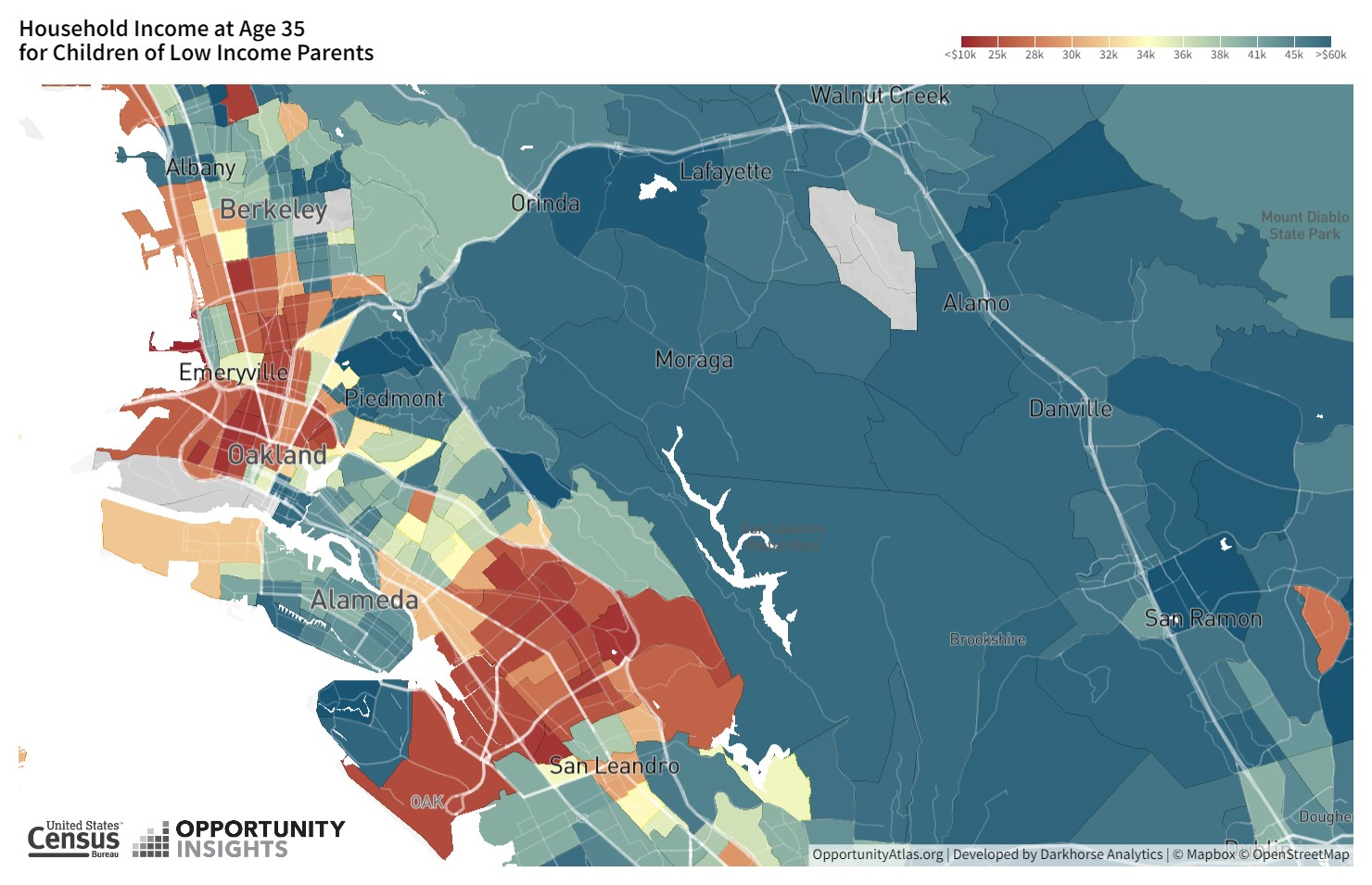 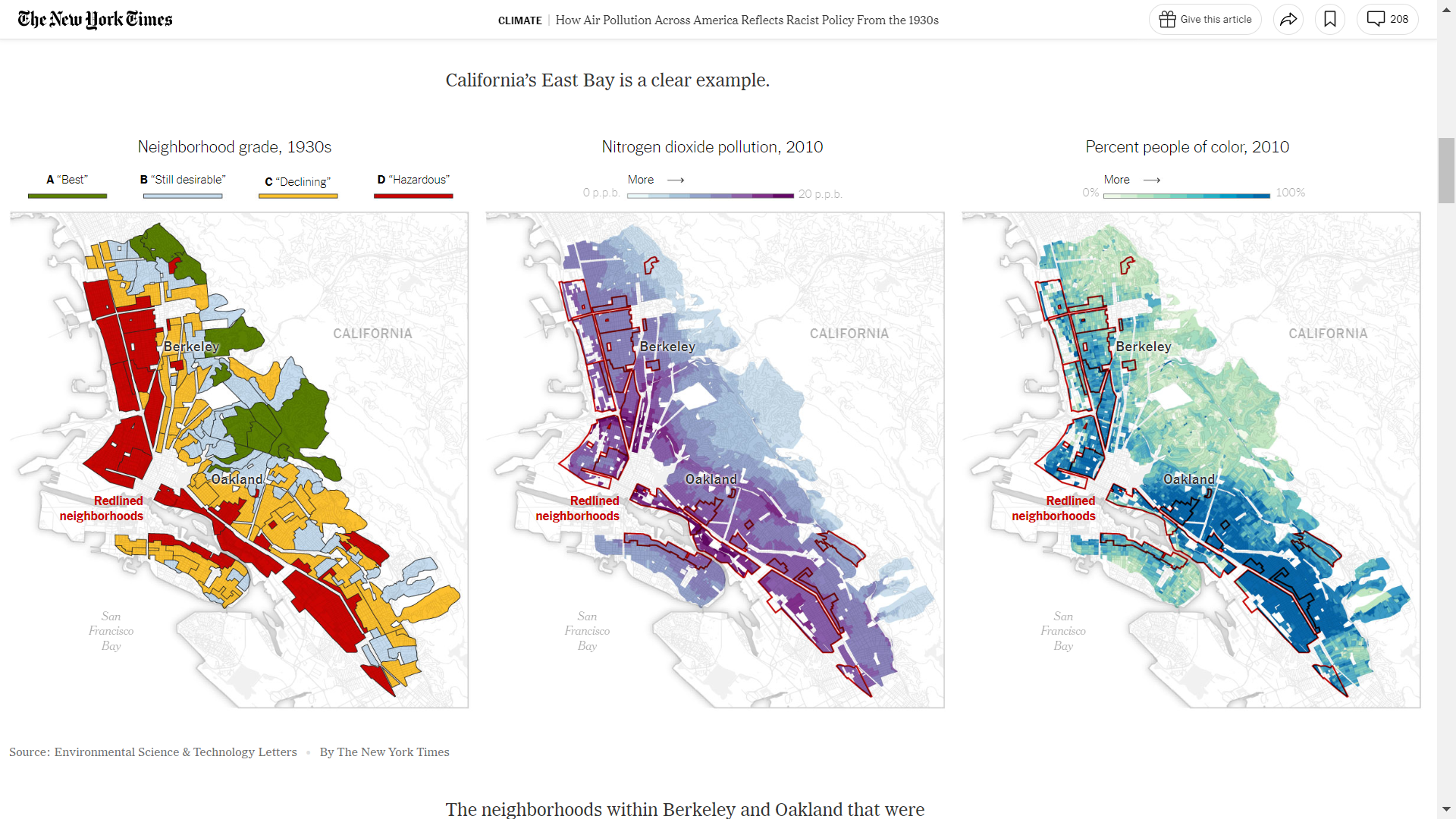 Green = “Best”
Blue = “Still Desirable”
Yellow = “Declining”
Red = “Hazardous”
Blue = More Upward Mobility
Red = Less Upward Mobility
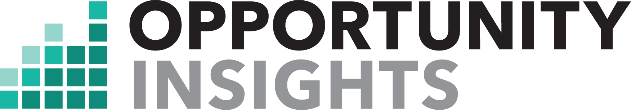 Source: Lane, Morello-Frosch, Marshall, and Apte (2022); Chetty, Friedman, Hendren, Jones, Porter (2018)
Changing Opportunity
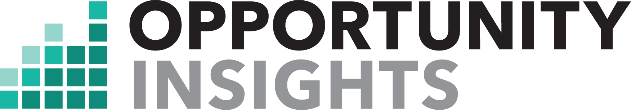 New Data Give us a Lens to Study Changes in Opportunity
2014 Opportunity Insights Land of Opportunity study focused on children born around 1980

We use an additional decade of tax data to analyze changes in outcomes for children born in the 1978-1992 birth cohorts

First evidence on changes in economic mobility within places and mechanisms underlying changes in opportunity
Data
Census data (2000, 2010, ACS) covering U.S. population linked to federal income tax returns from 1979-2019 [extending Chetty, Hendren, Jones, Porter 2020]


Sample: children in 1978-92 birth cohorts, linked to parents via dependent claiming

57.2 million children, 92% of those in 1978-92 birth cohorts in 2000 Census
Variable Definitions
Parents’ pre-tax household incomes: mean Adjusted Gross Income when child is 13-17, assigning zeros to non-filers

Children’s pre-tax household incomes measured at age 27 (from 2005-2019)

Translate to percentile ranks: rank children relative to others in their birth cohort and parents relative to other parents with children in that birth cohort

Self-reported information on child’s race/ethnicity from 2000 Census
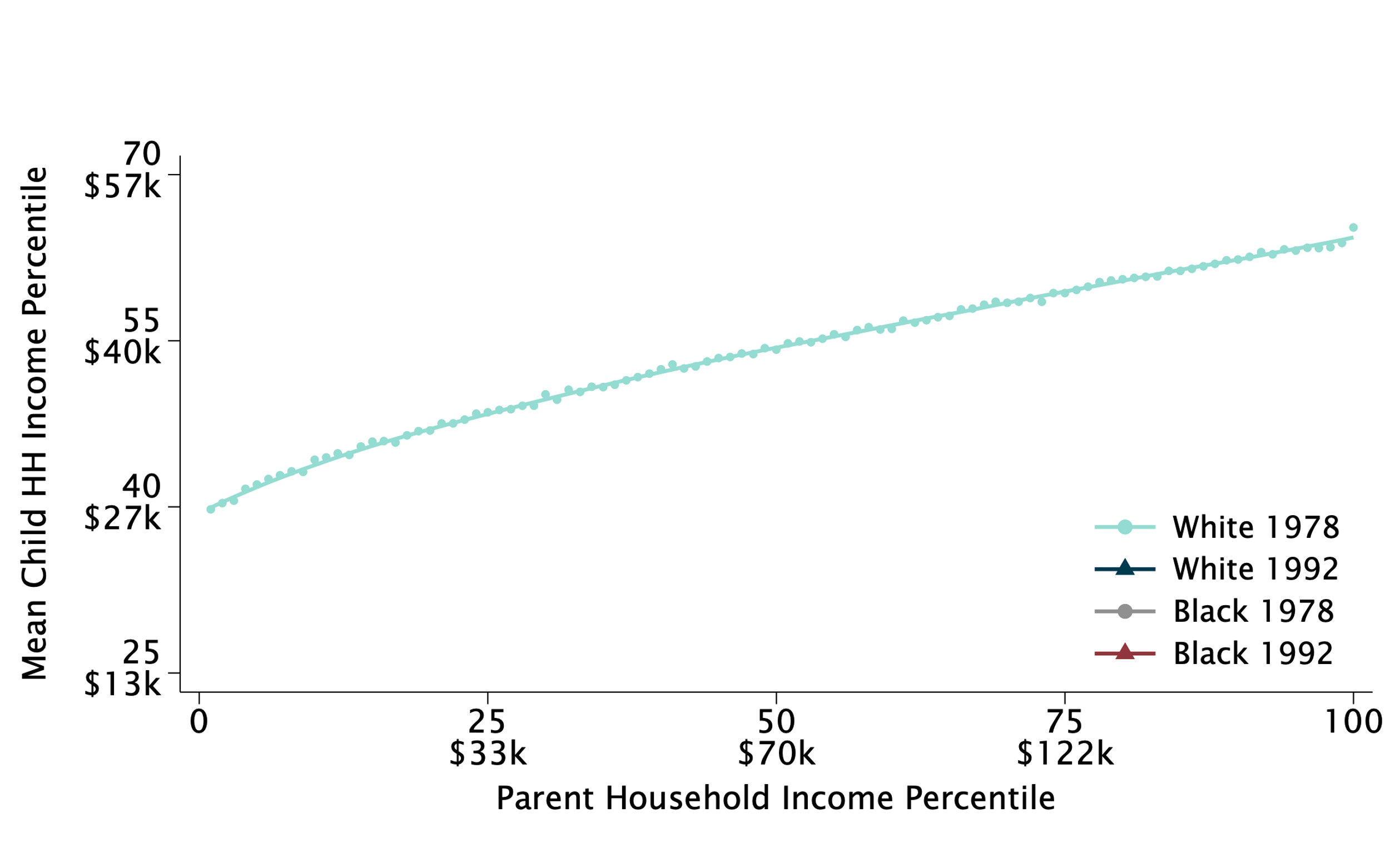 Intergenerational Mobility for the 1978 vs. 1992 Birth Cohorts, by Race and Class
Mean Child Household Income Percentile at Age 27 vs. Parent Household Income Percentile
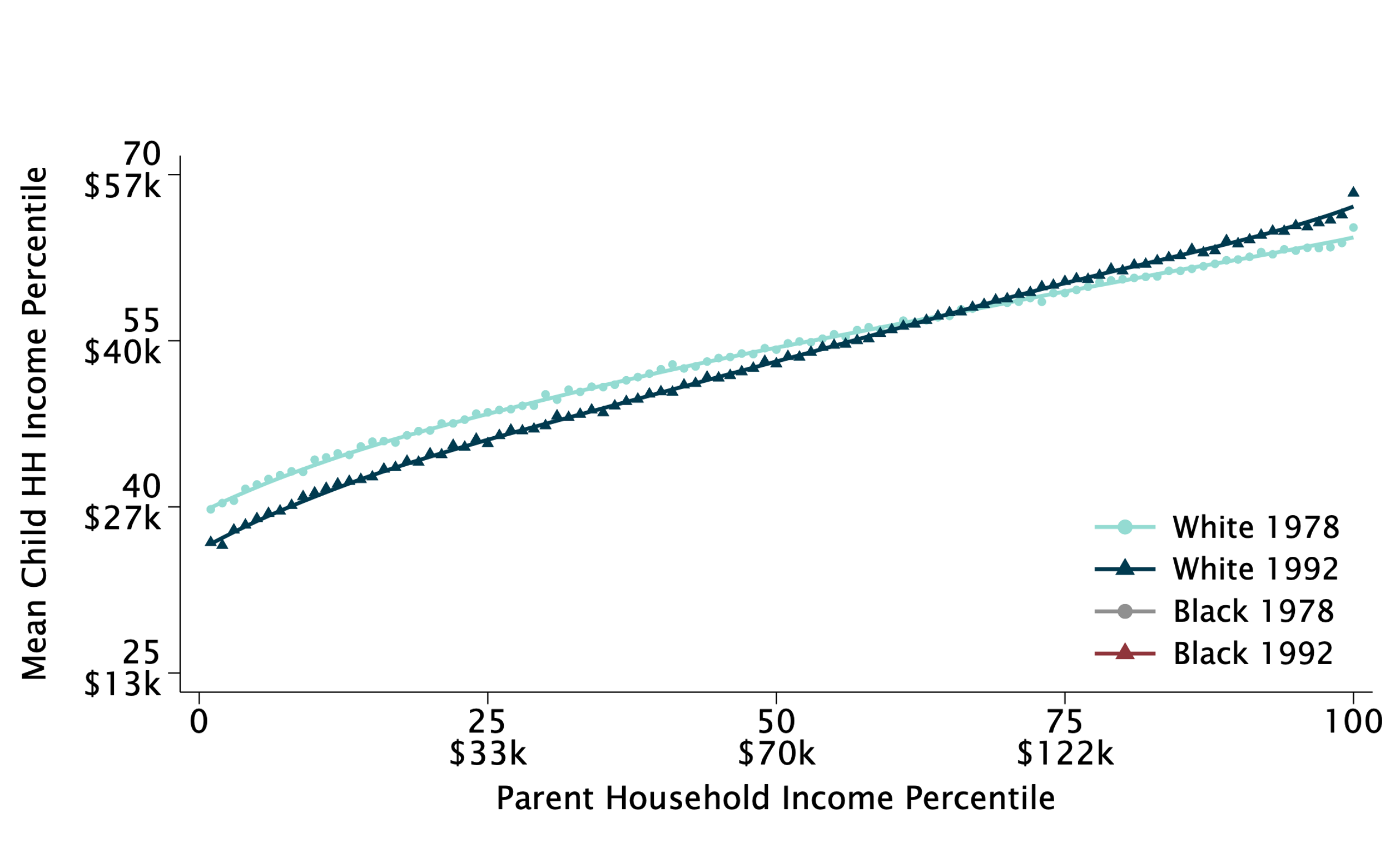 Intergenerational Mobility for the 1978 vs. 1992 Birth Cohorts, by Race and Class
Mean Child Household Income Percentile at Age 27 vs. Parent Household Income Percentile
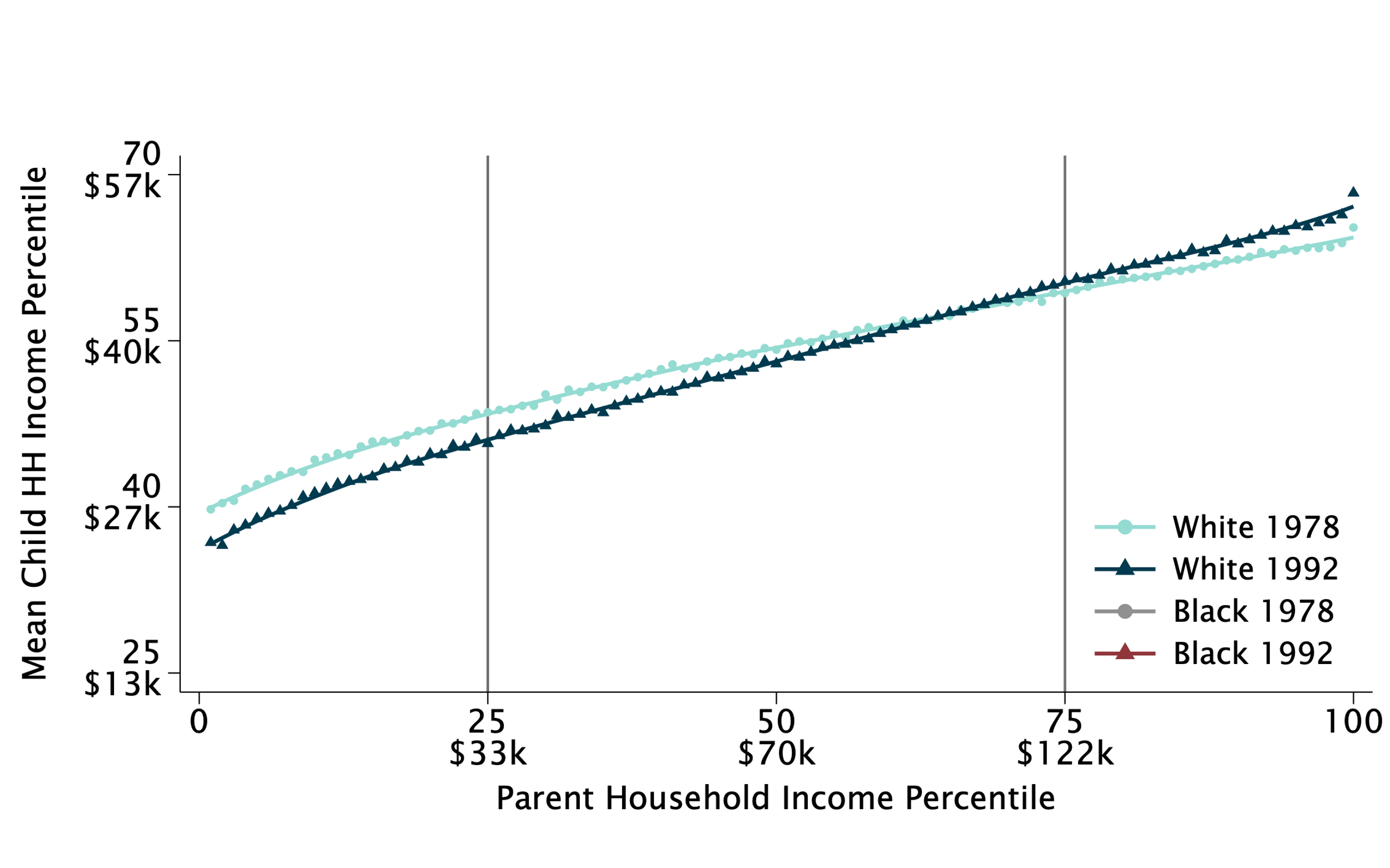 Intergenerational Mobility for the 1978 vs. 1992 Birth Cohorts, by Race and Class
Mean Child Household Income Percentile at Age 27 vs. Parent Household Income Percentile
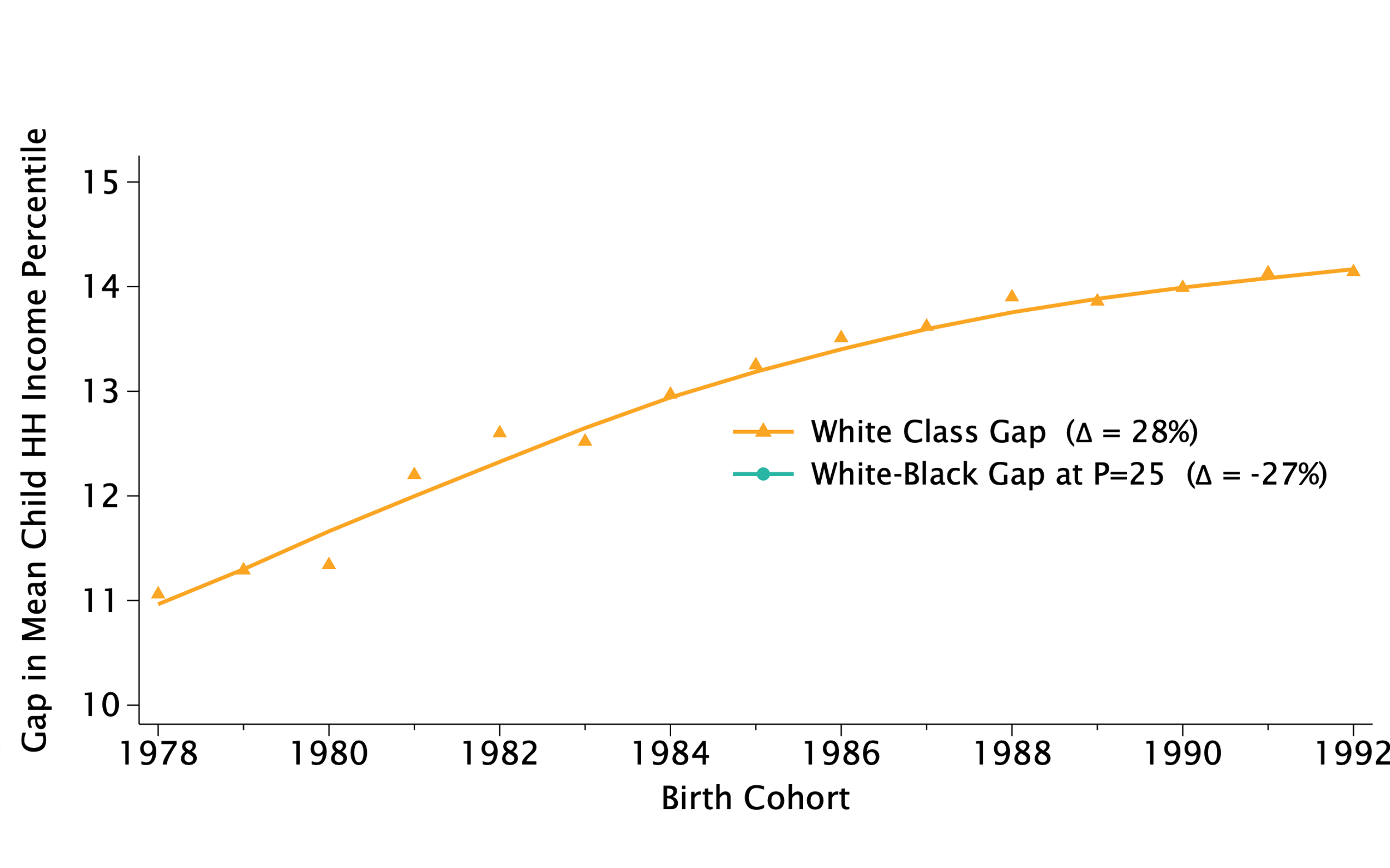 White Class Gap for Children with High vs. Low-Income Parents, by Birth Cohort
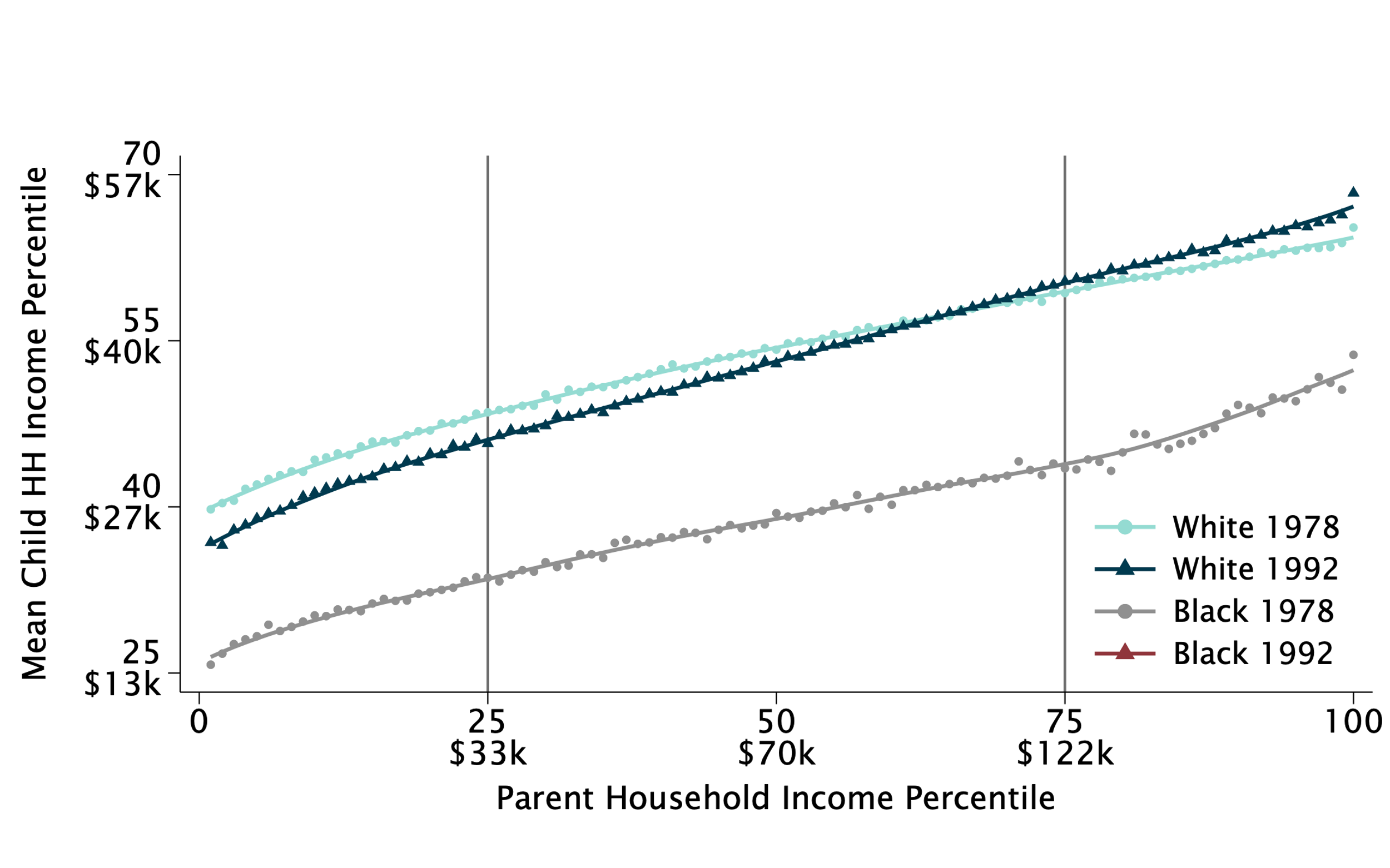 Intergenerational Mobility for the 1978 vs. 1992 Birth Cohorts, by Race and Class
Mean Child Household Income Percentile at Age 27 vs. Parent Household Income Percentile
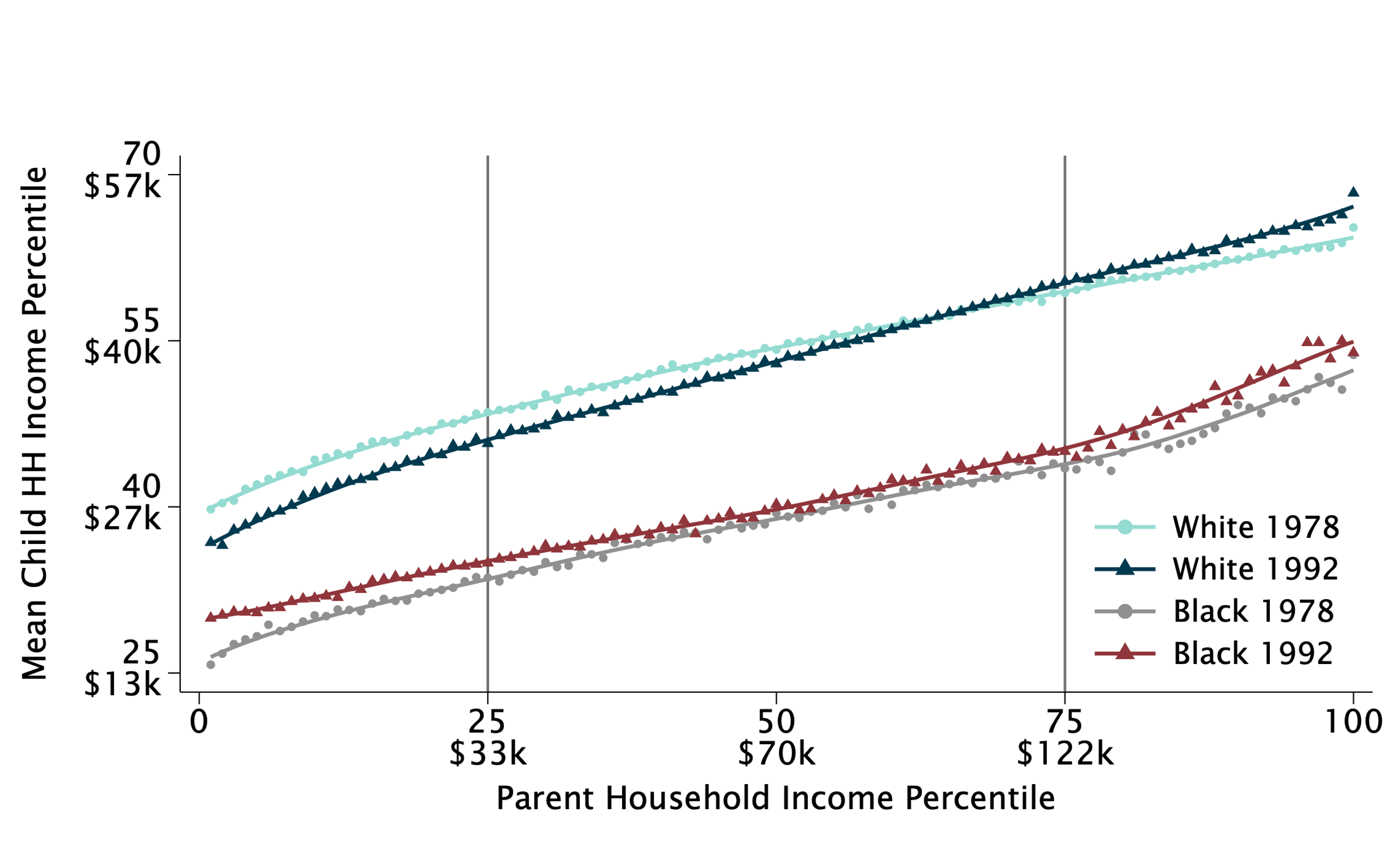 Intergenerational Mobility for the 1978 vs. 1992 Birth Cohorts, by Race and Class
Mean Child Household Income Percentile at Age 27 vs. Parent Household Income Percentile
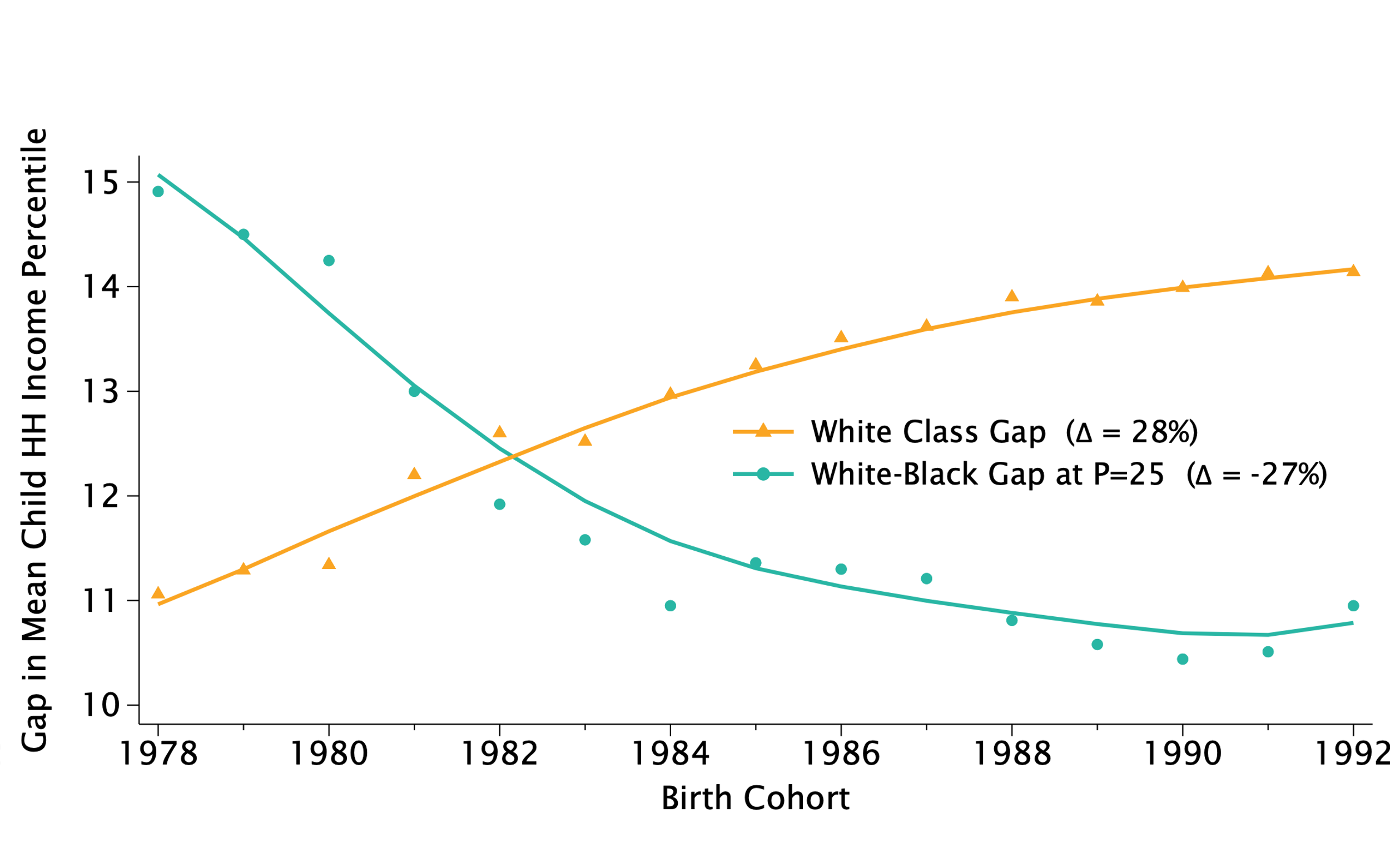 Growing Class Gaps, Shrinking Race Gaps
White-Black Gap for Children with Low-Income Parents vs. White Class Gap, by Birth Cohort
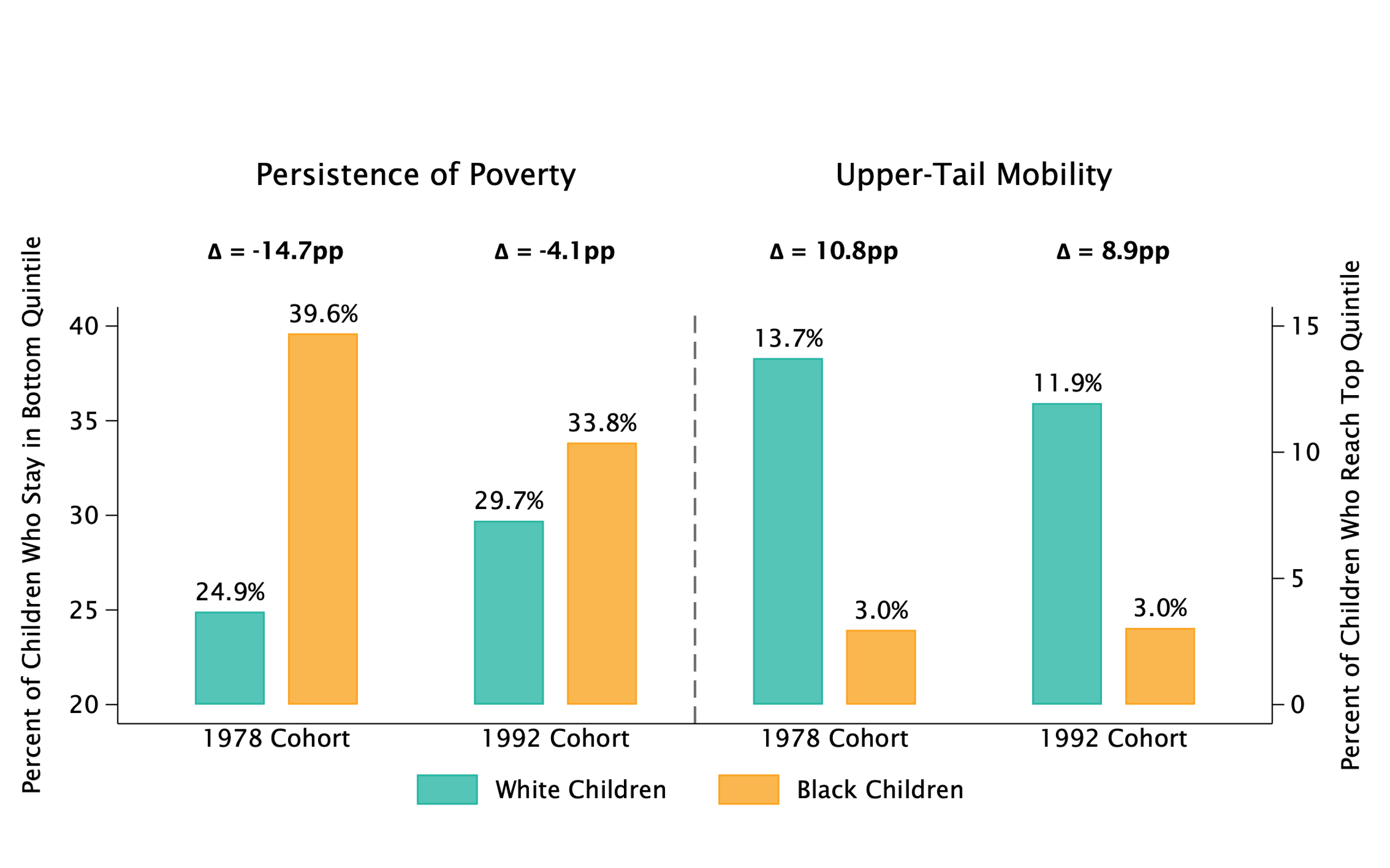 Race Gaps in Intergenerational Persistence of Poverty vs. Upper-Tail Mobility
Quintile Transition Probabilities for Children with Parents in Bottom Income Quintile
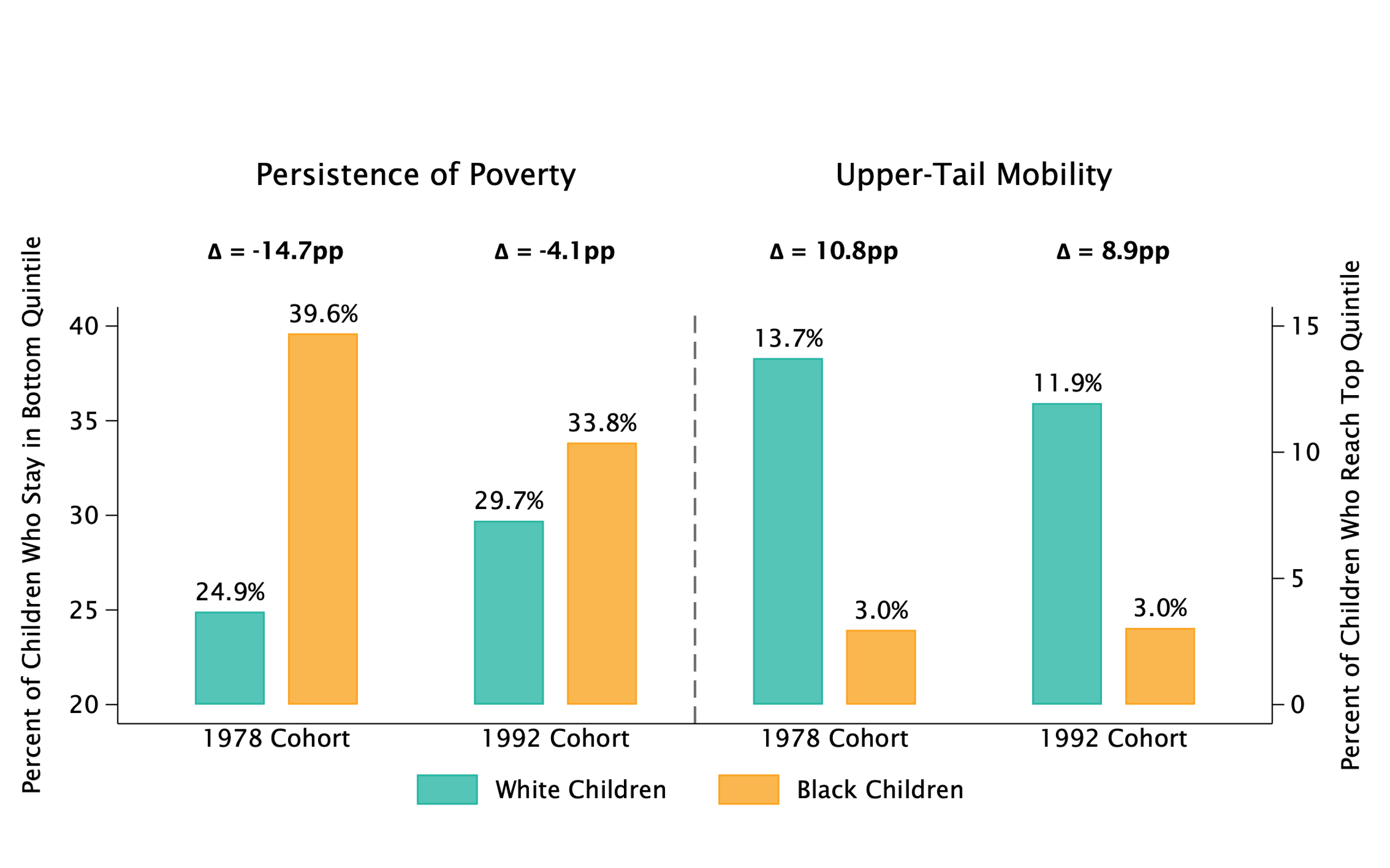 Race Gaps in Intergenerational Persistence of Poverty vs. Upper-Tail Mobility
Quintile Transition Probabilities for Children with Parents in Bottom Income Quintile
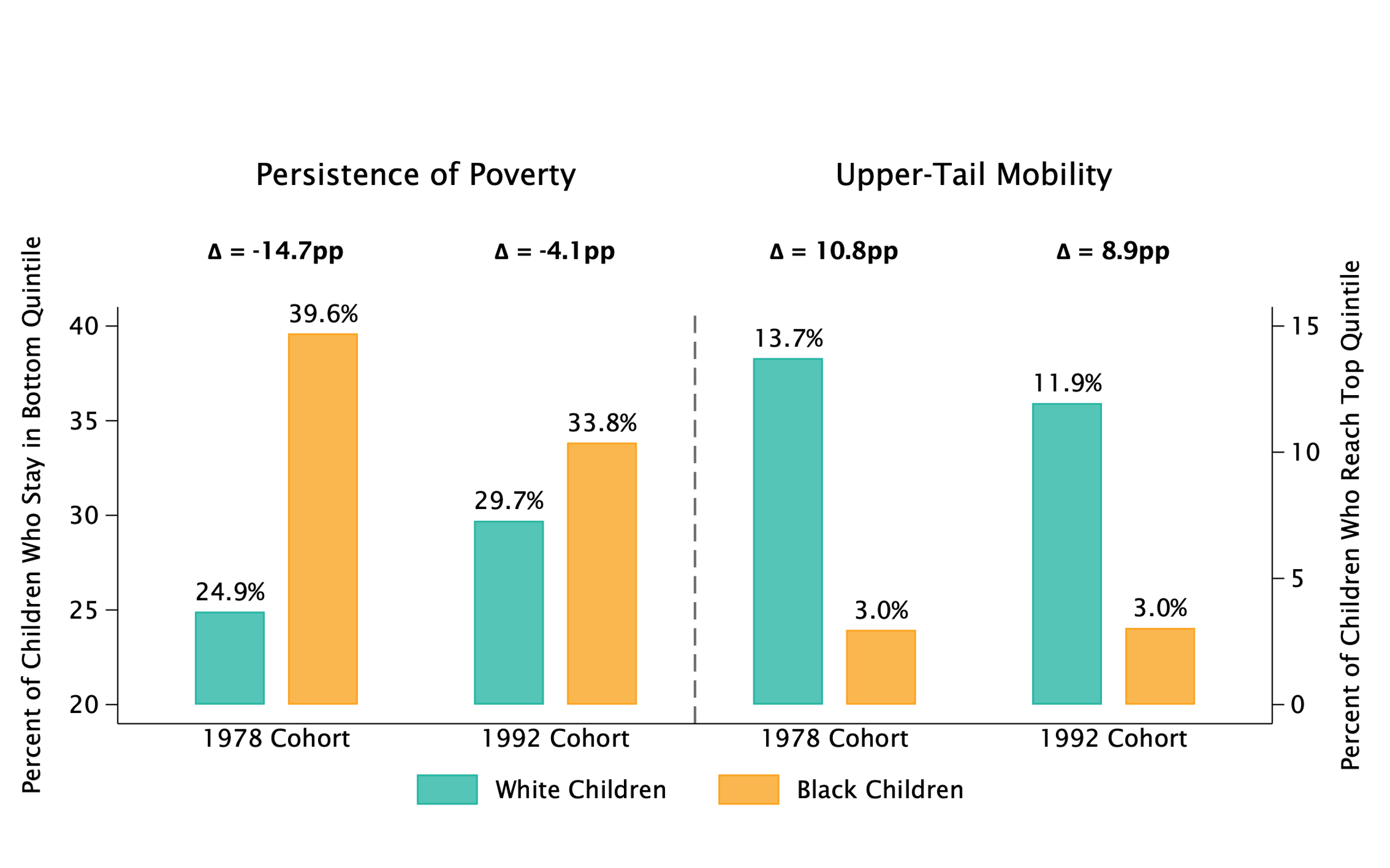 Race Gaps in Intergenerational Persistence of Poverty vs. Upper-Tail Mobility
Quintile Transition Probabilities for Children with Parents in Bottom Income Quintile
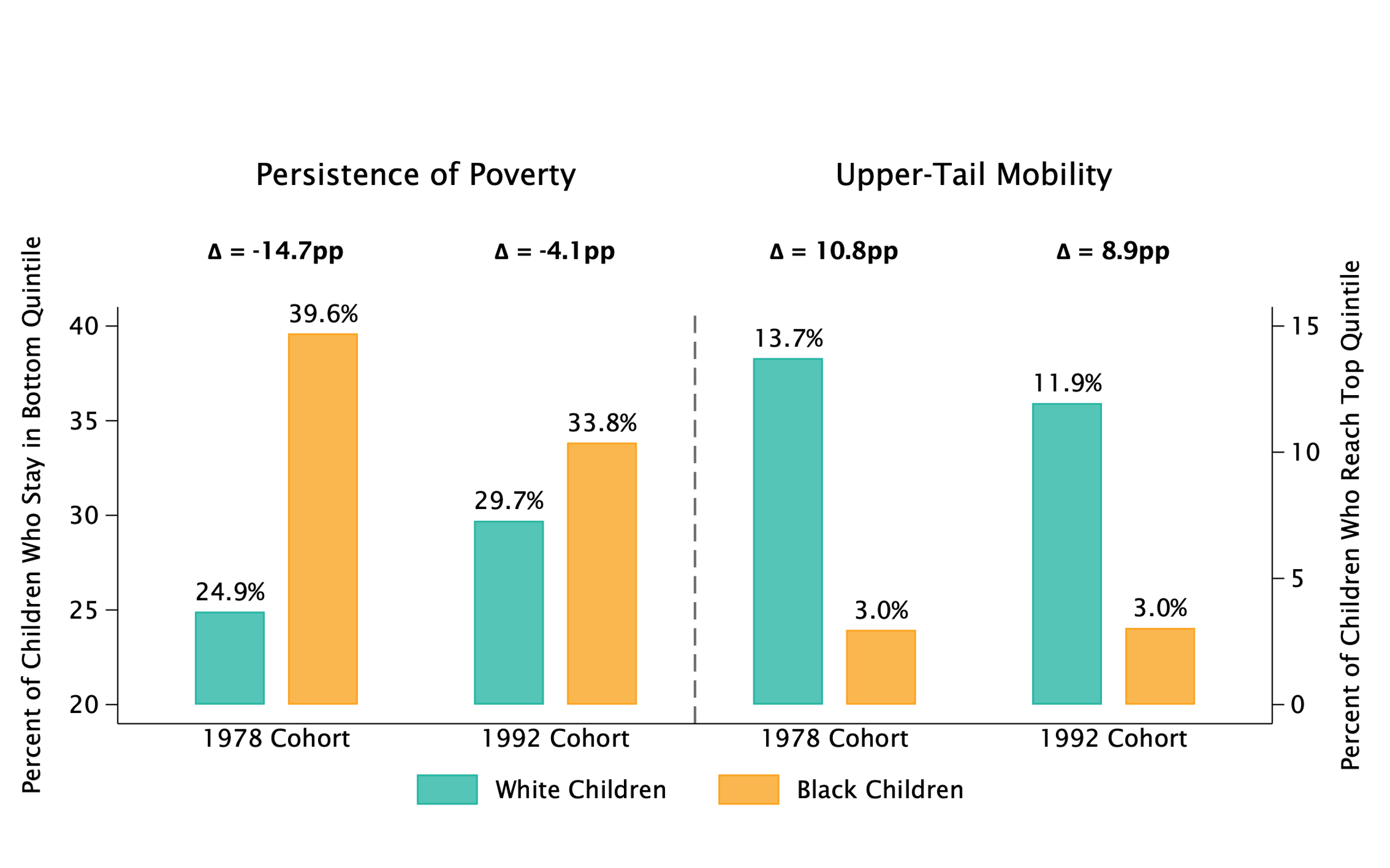 Race Gaps in Intergenerational Persistence of Poverty vs. Upper-Tail Mobility
Quintile Transition Probabilities for Children with Parents in Bottom Income Quintile
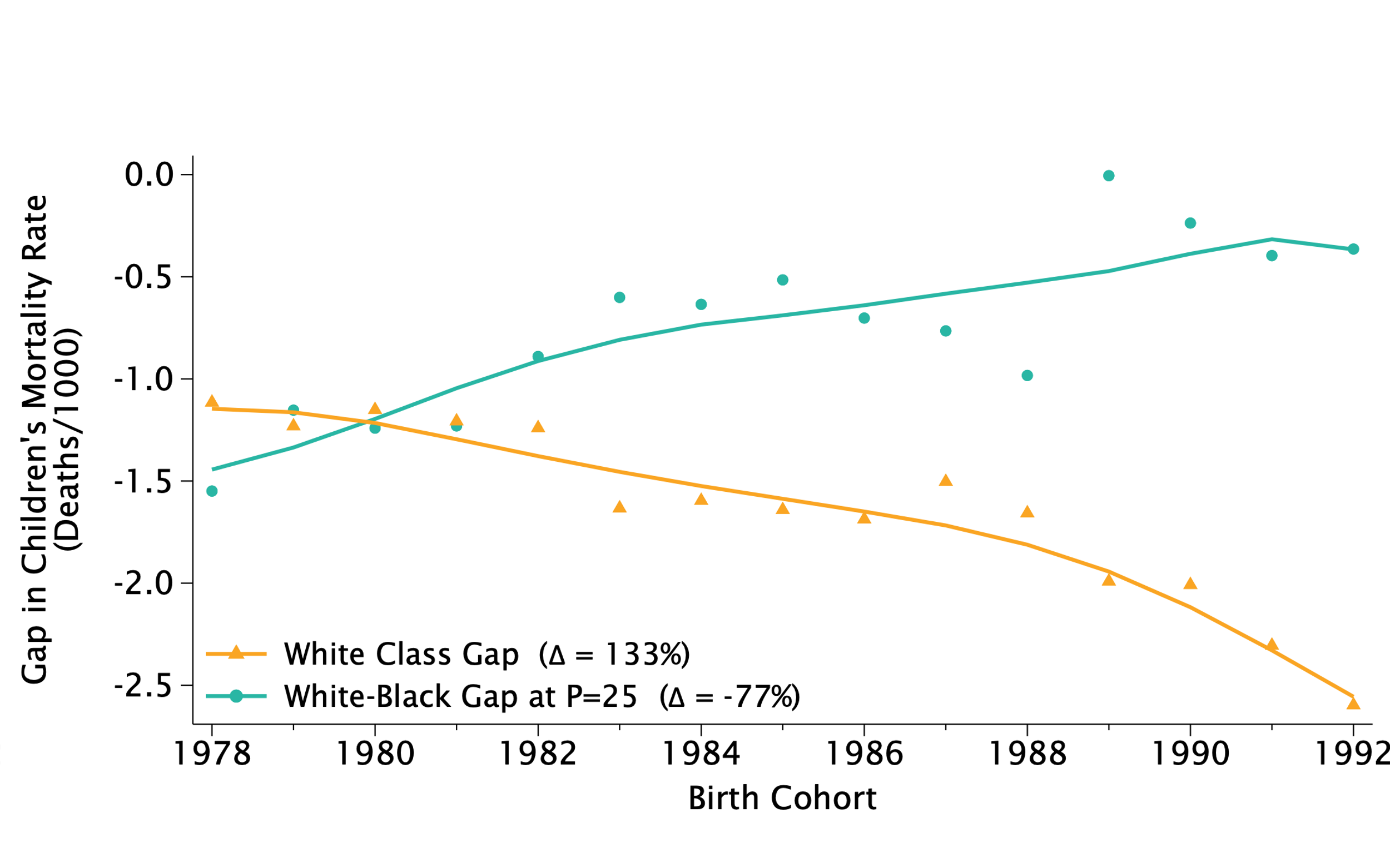 Growing Class Gaps, Shrinking Race Gaps in Mortality Rates between Ages 24-27
White-Black Gap for Children with Low-Income Parents vs. White Class Gap, by Birth Cohort
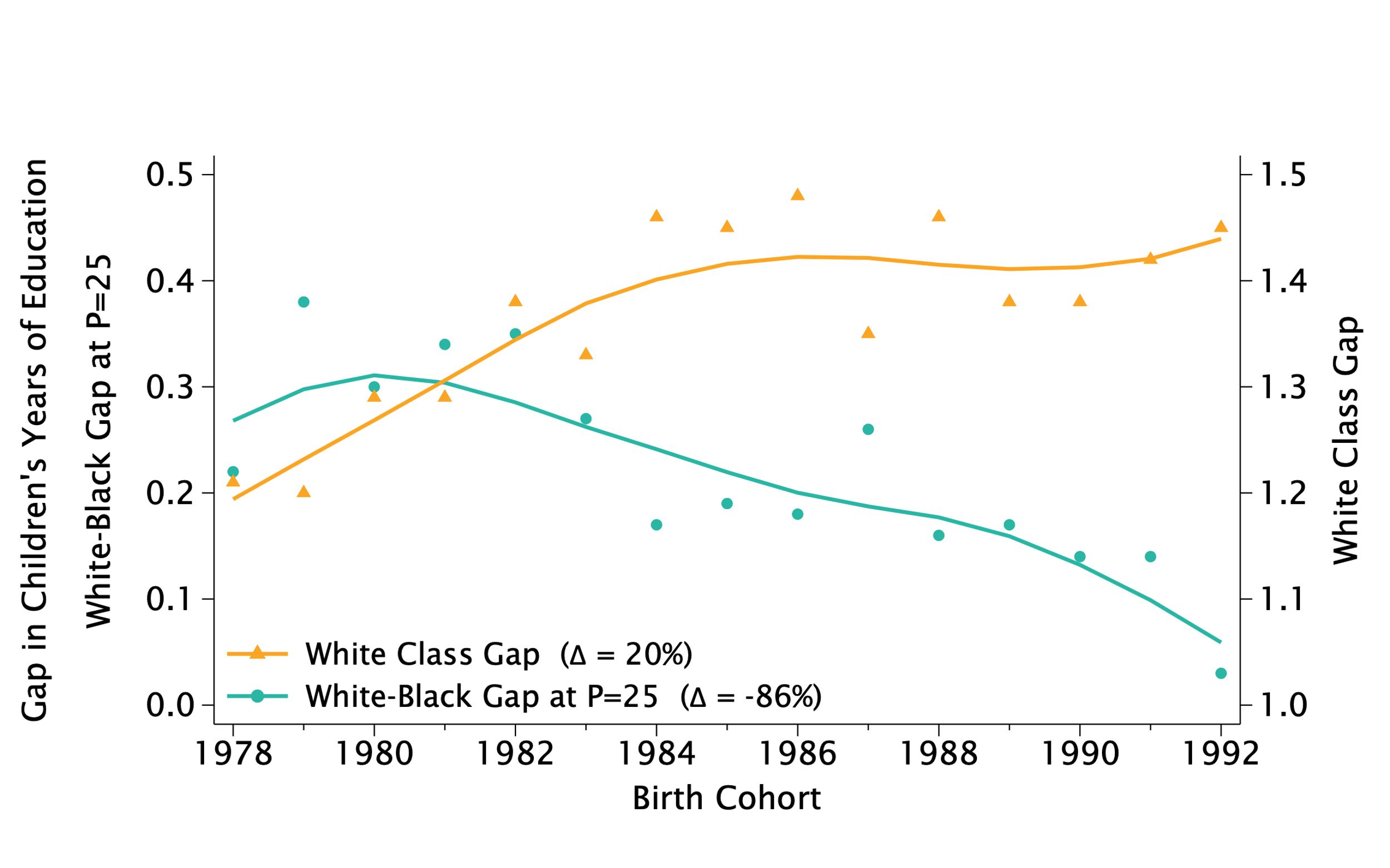 Growing Class Gaps, Shrinking Race Gaps in Educational Attainment at Age 27
White-Black Gap for Children with Low-Income Parents vs. White Class Gap, by Birth Cohort
Changes in Economic Mobility for White Americans
White Children with Low-Income Parents
1978 Birth Cohort
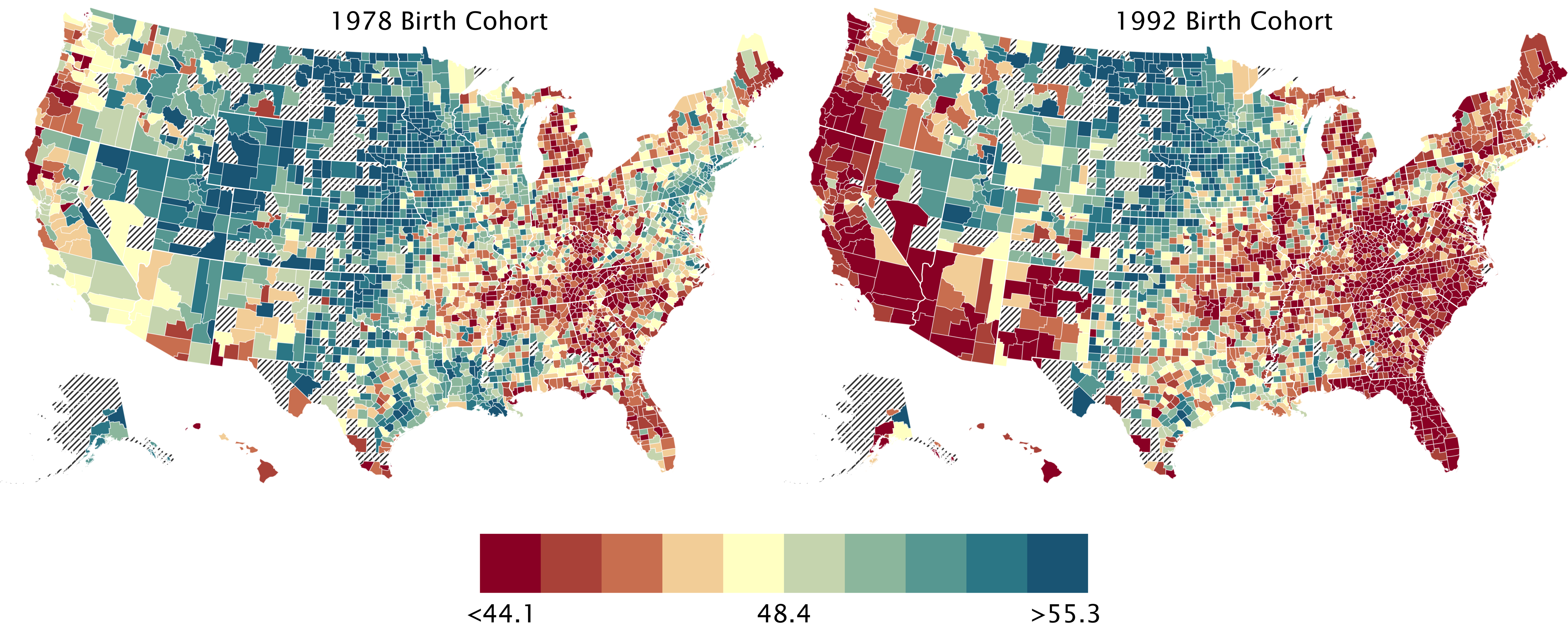 Changes in Economic Mobility for White Americans
White Children with Low-Income Parents
1992 Birth Cohort
1978 Birth Cohort
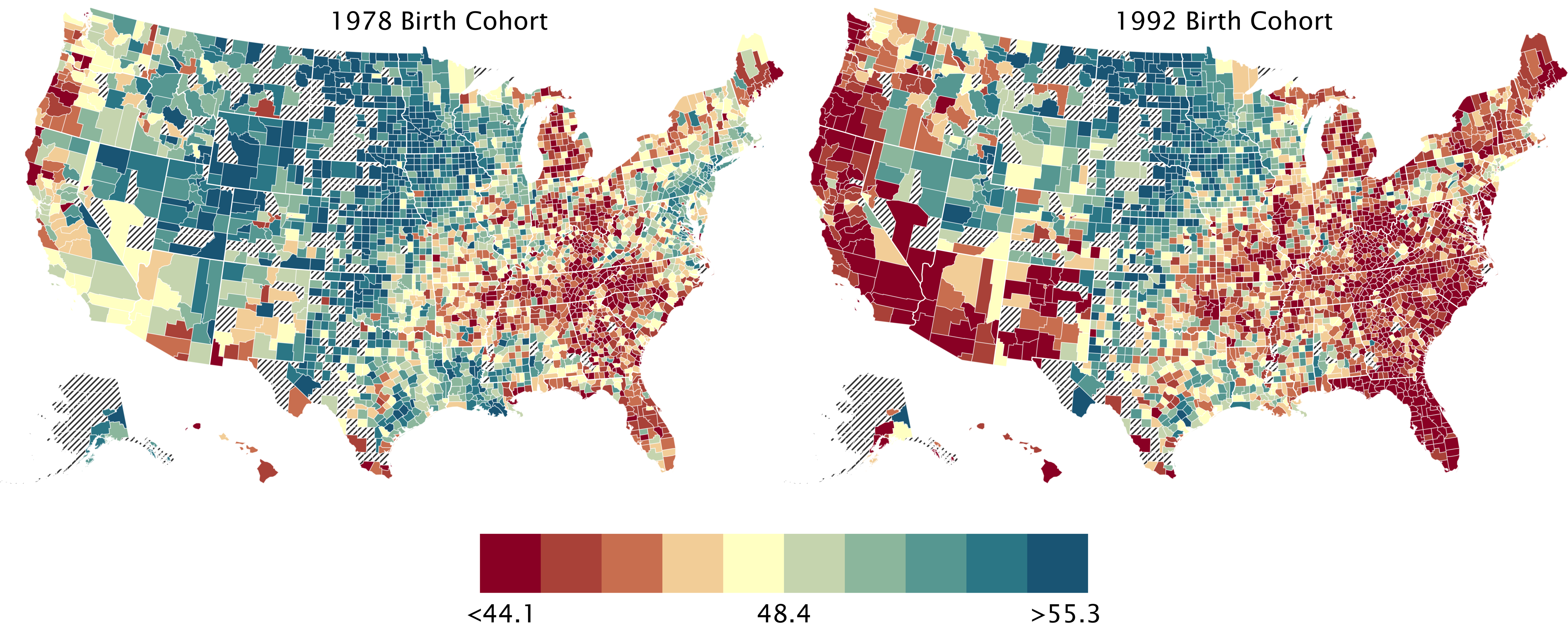 Changes in Economic Mobility for Black Americans
Black Children with Low-Income Parents
1992 Birth Cohort
1978 Birth Cohort
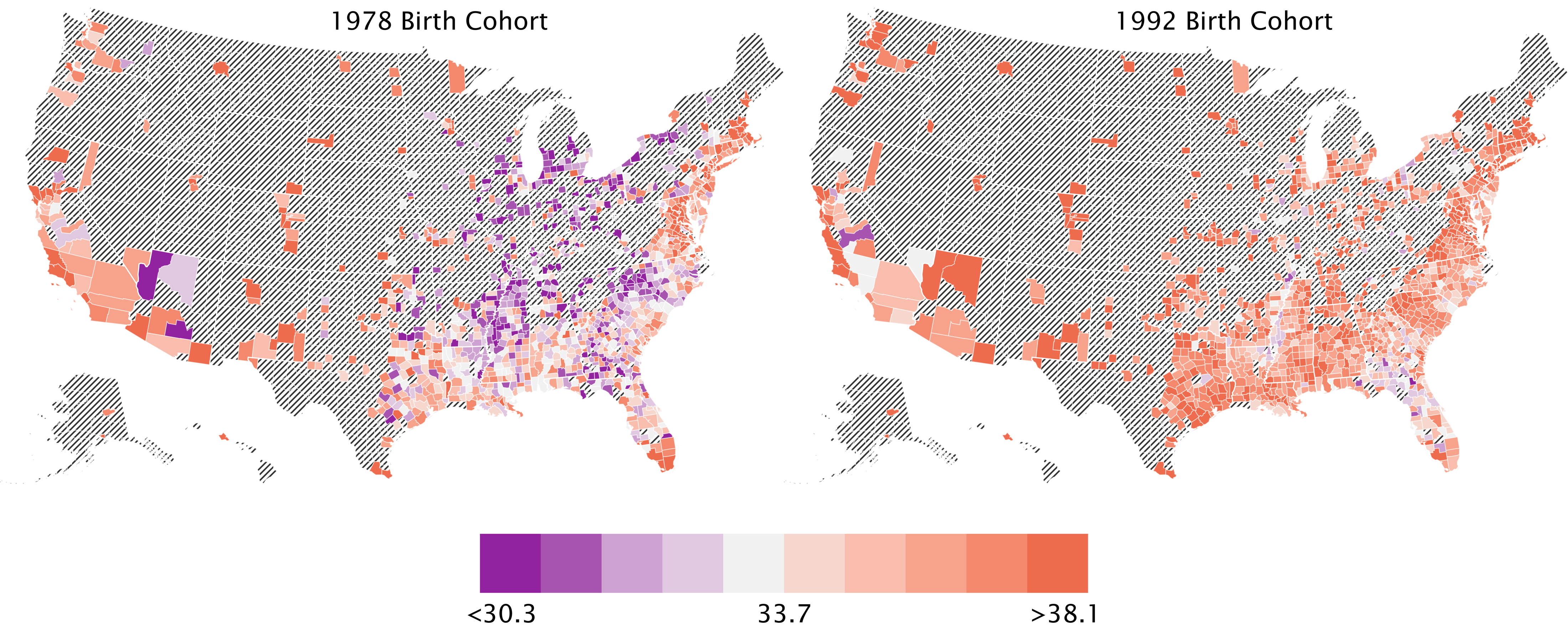 Economic Mobility for Black vs. White Children Born in 1992
Black Children
White Children
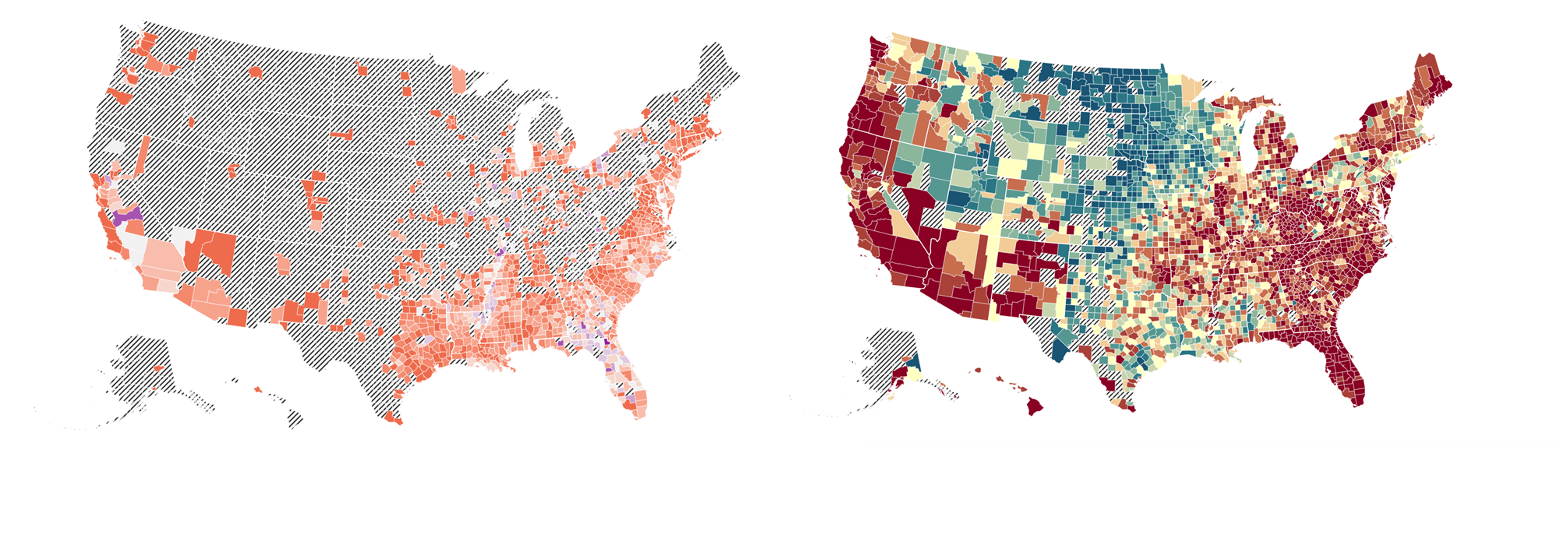 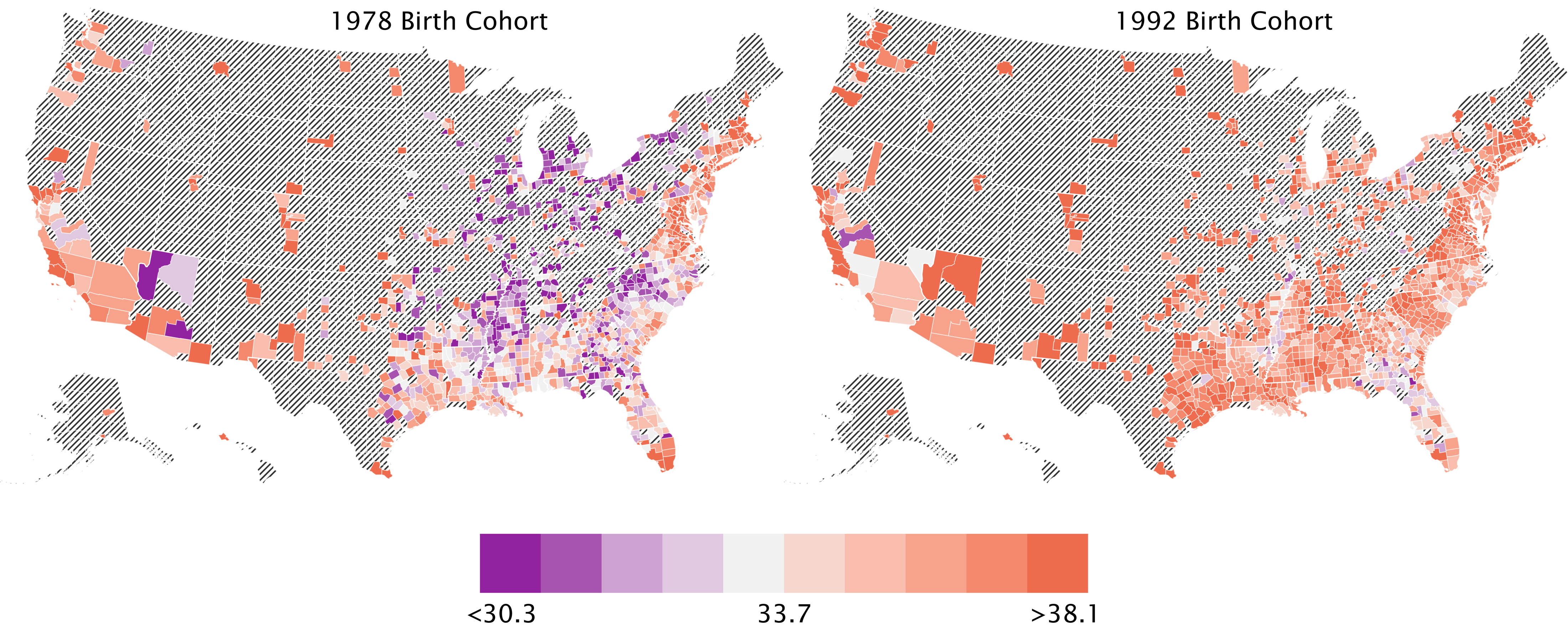 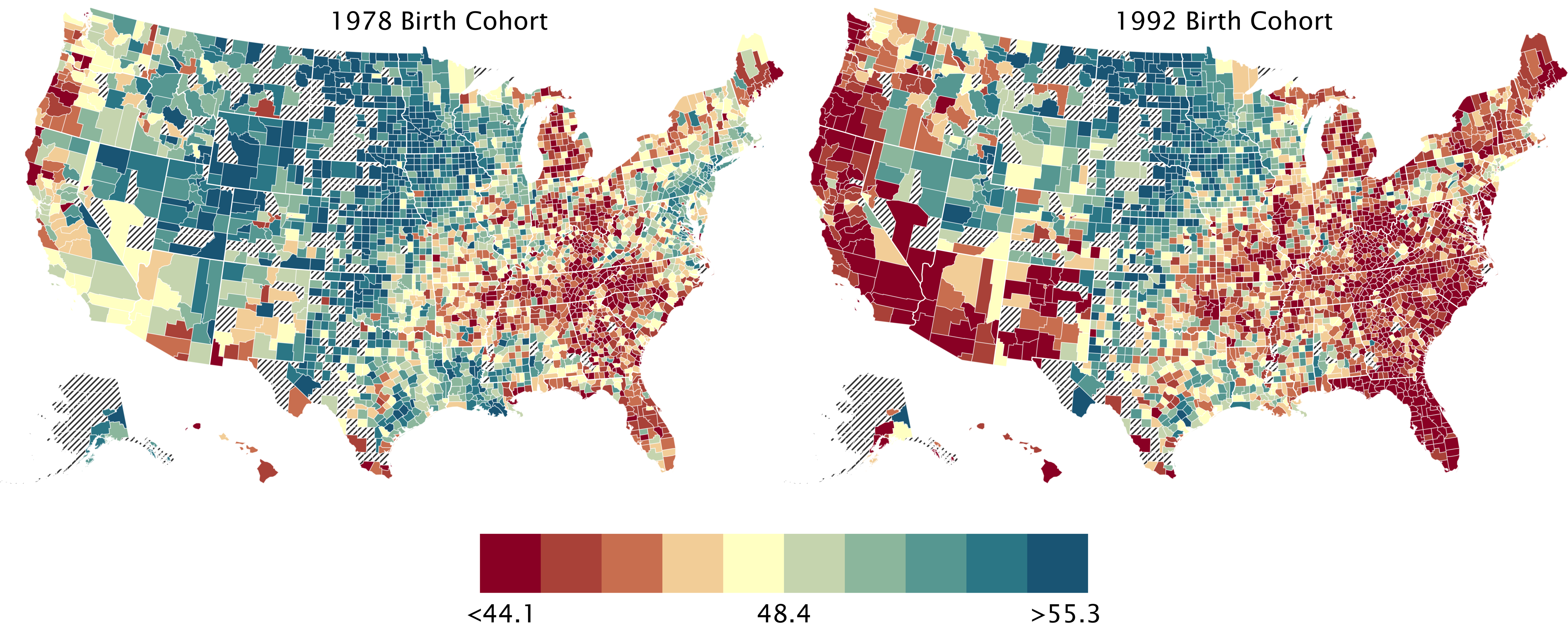 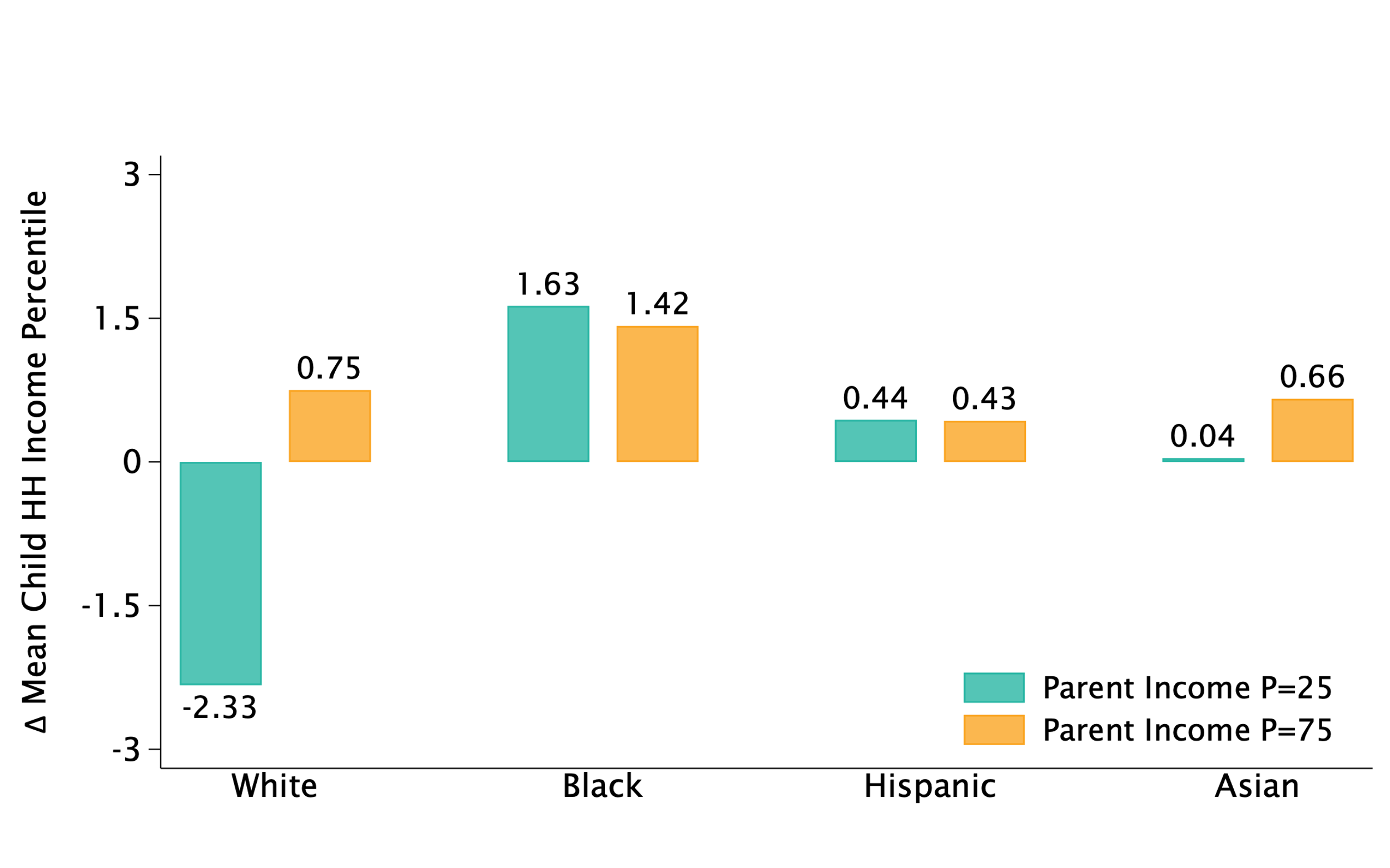 Change in Mean Child Household Income Percentile by Race and Class
Household Income Percentile at Age 27, 1992-1978 Cohort Difference
Mechanisms Underlying Trends in Mobility
Potential Explanations for Growing Class Gaps and Shrinking Race Gaps
Begin by considering two natural explanations for changes in intergenerational mobility by race and class:

Changes in family-level characteristics (e.g., education, marriage, wealth, occupation)

Differential shocks across areas (e.g., predominantly Black vs. White areas)
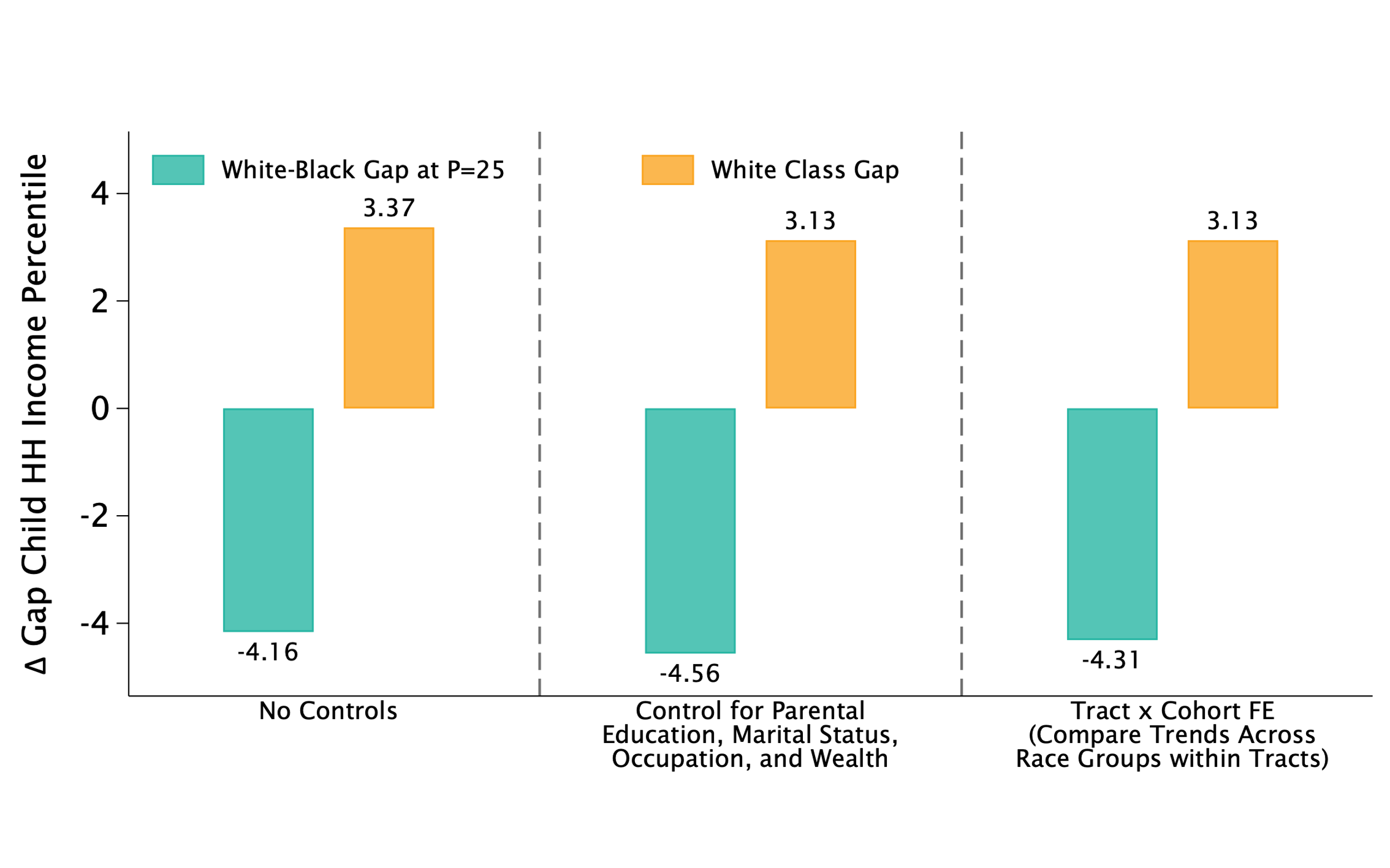 Can Family Characteristics or Neighborhoods Explain Changes in Gaps?
Household Income Percentile at Age 27, 1992-1978 Cohort Difference
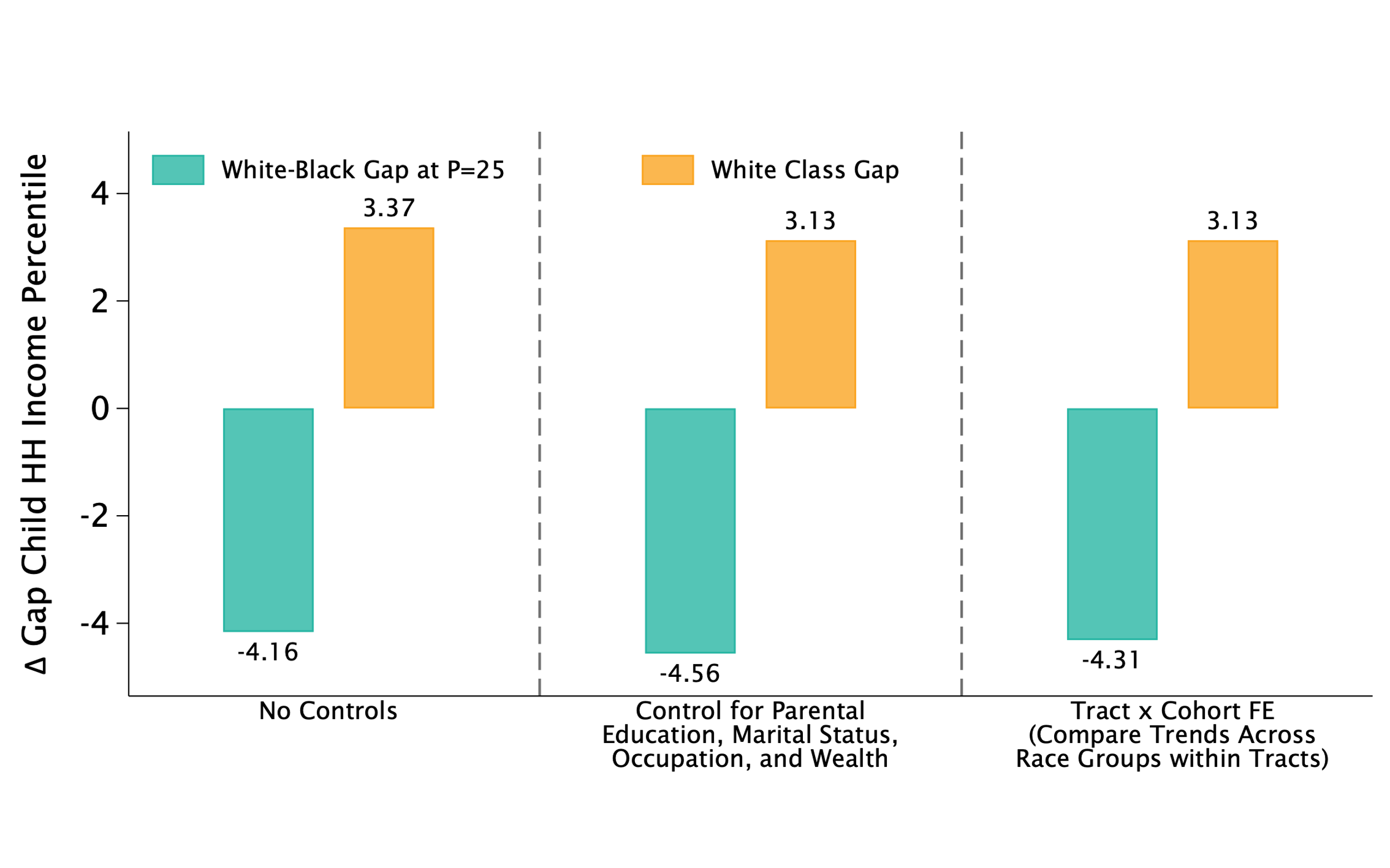 Can Family Characteristics or Neighborhoods Explain Changes in Gaps?
Household Income Percentile at Age 27, 1992-1978 Cohort Difference
What Drives the Divergence in Outcomes by Race and Class?
Many of today’s problems…crime, family dissolution, welfare, low levels of social organization, and so on…are fundamentally a consequence of the disappearance of work.

- William Julius Wilson When Work Disappears (1996)
Changes in intergenerational mobility by race and class must be driven by differential trends within areas

One hypothesis for such changes emphasized in prior ethnographic work: changes in employment rates

Can differential changes in parental employment by race and class explain within-area divergence?
Changes in Economic Mobility vs. Changes in Employment Rates
Examine link between changes in employment rates and economic mobility across areas

Measure race-specific change in parental employment rates across counties as change in adults’ employment rates from 1980 to 2000 Census

Use employment rates as a proxy for community-level environmental conditions more broadly, as in Wilson (1996)
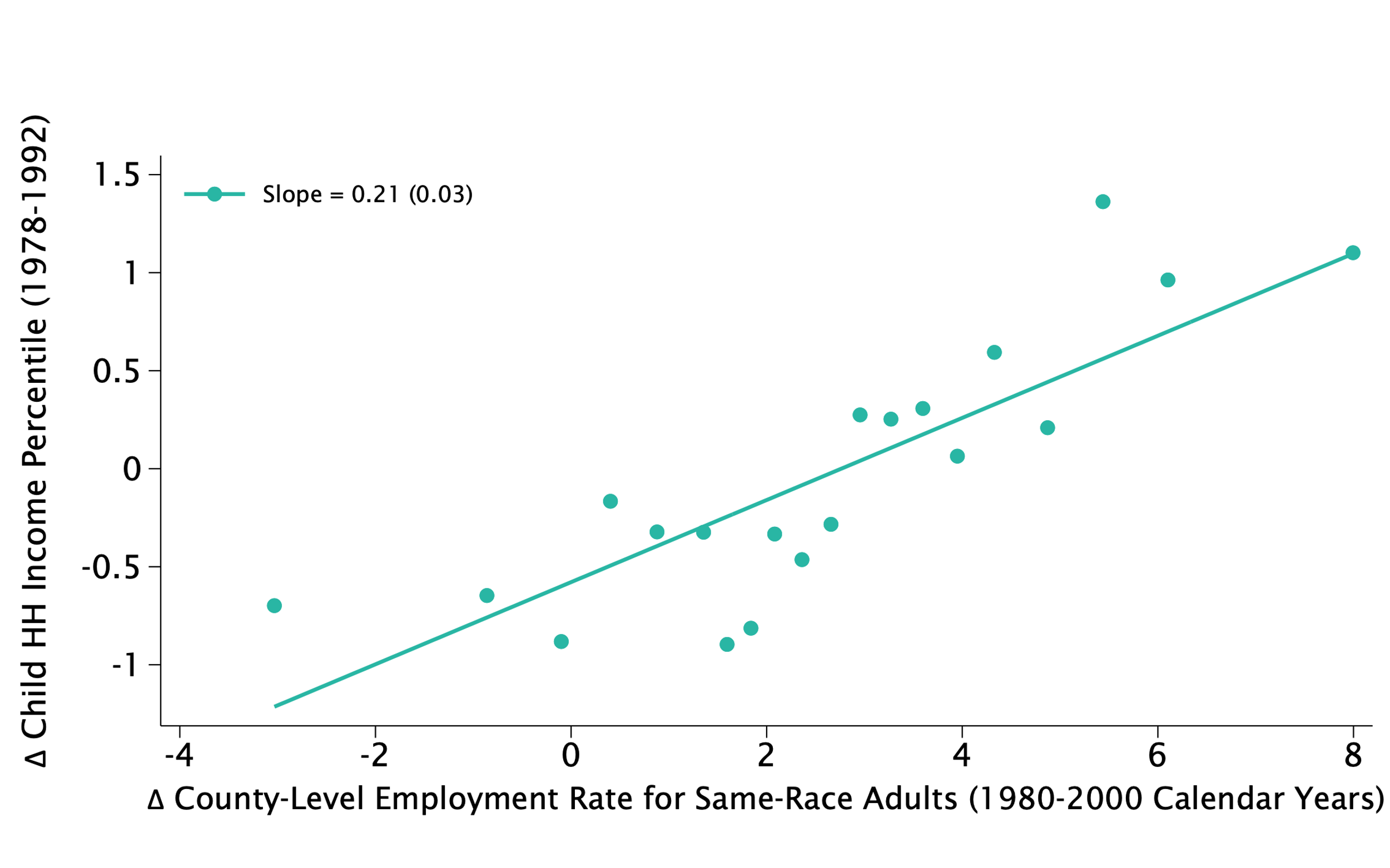 Changes in Children’s Income Percentiles vs. Adult Employment Rates, 1978-92 Cohorts
By County and Race
Explaining Divergence in Outcomes by Race and Class
To explain divergence by race and class, need to measure employment rates not just by race and county but also by class

Measure county-level changes in parental employment rates by race and class from 1978 to 1992 birth cohorts

Because we define “class” as parent’s income percentile during childhood (ages 13-17), need to measure employment after child is 18

In baseline analysis, measure parental employment rates when child is 27

Results insensitive to alternative points of measurement because variation in employment rates is primarily across cohorts rather than calendar years
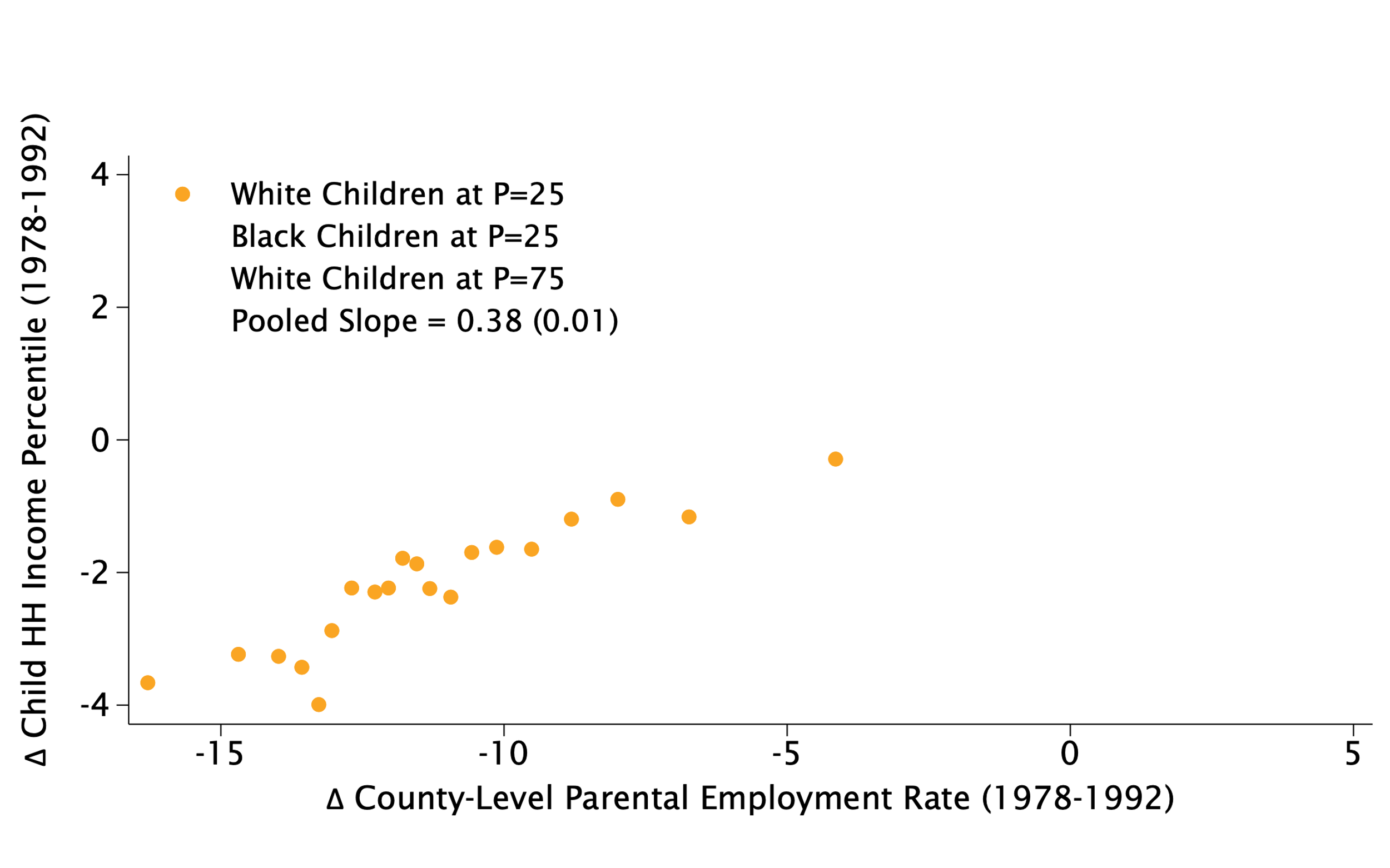 Changes in Children’s Income Percentiles vs. Parent Employment Rates, 1978-92 Cohorts
By County, Race, and Class
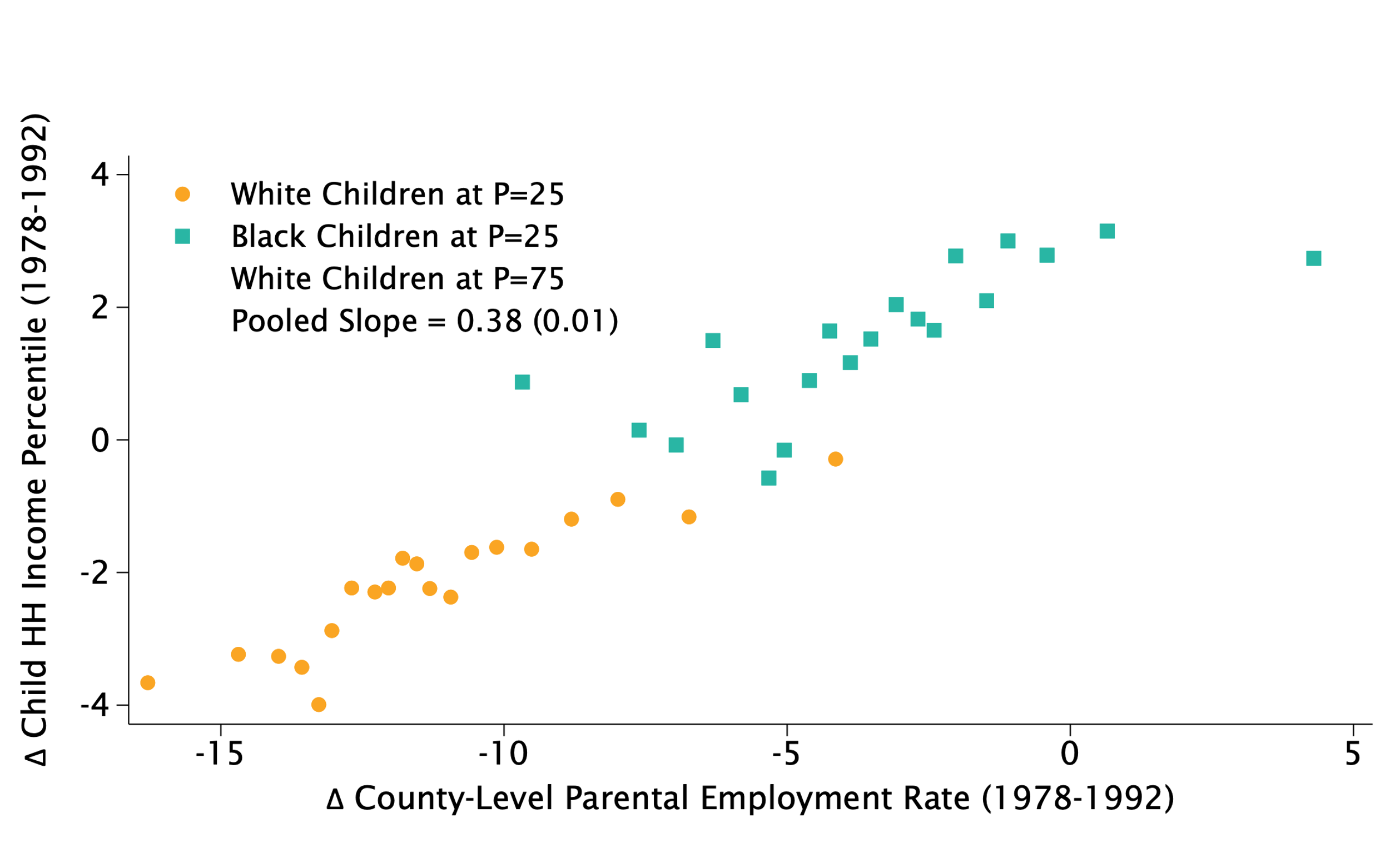 Changes in Children’s Income Percentiles vs. Parent Employment Rates, 1978-92 Cohorts
By County, Race, and Class
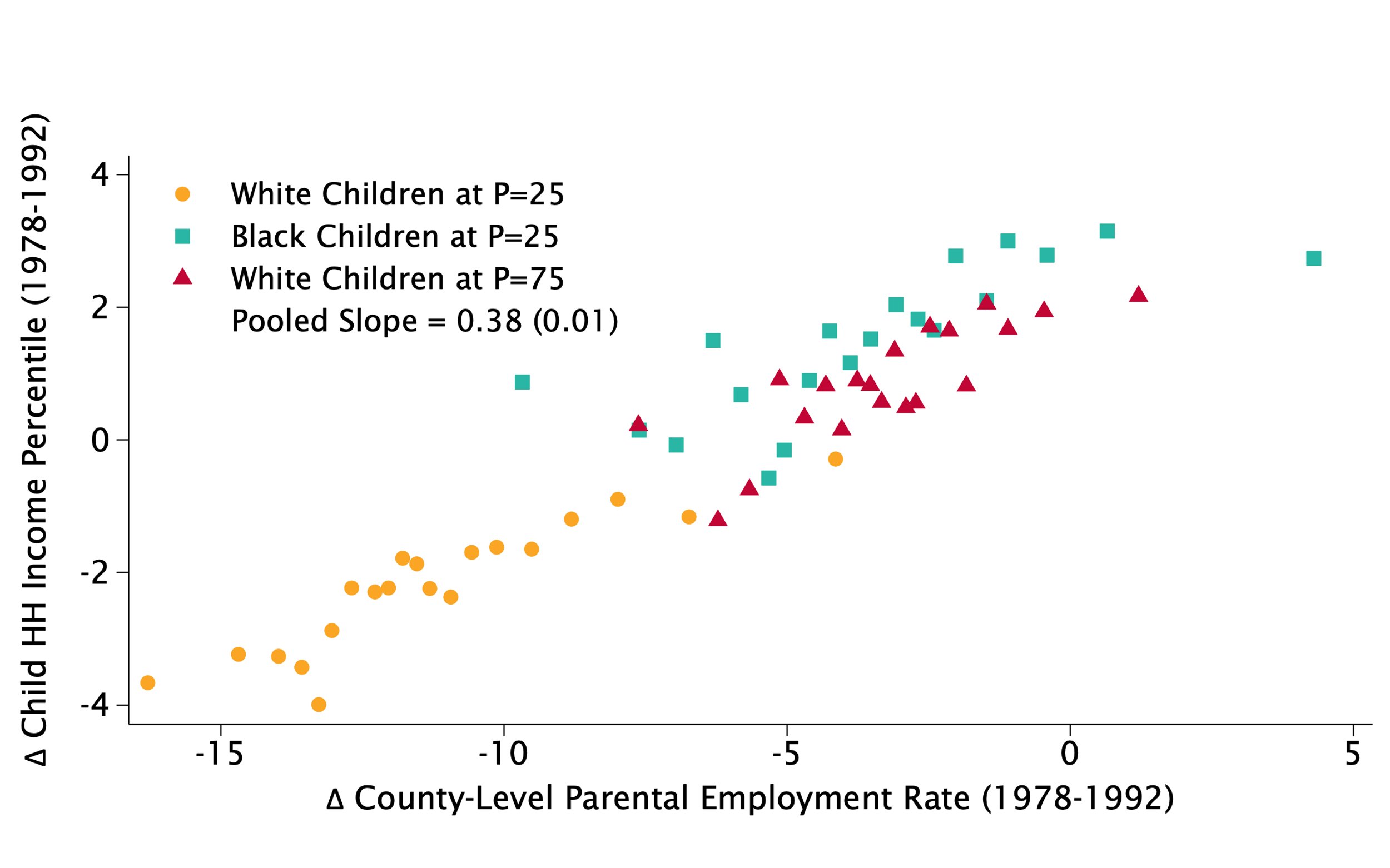 Changes in Children’s Income Percentiles vs. Parent Employment Rates, 1978-92 Cohorts
By County, Race, and Class
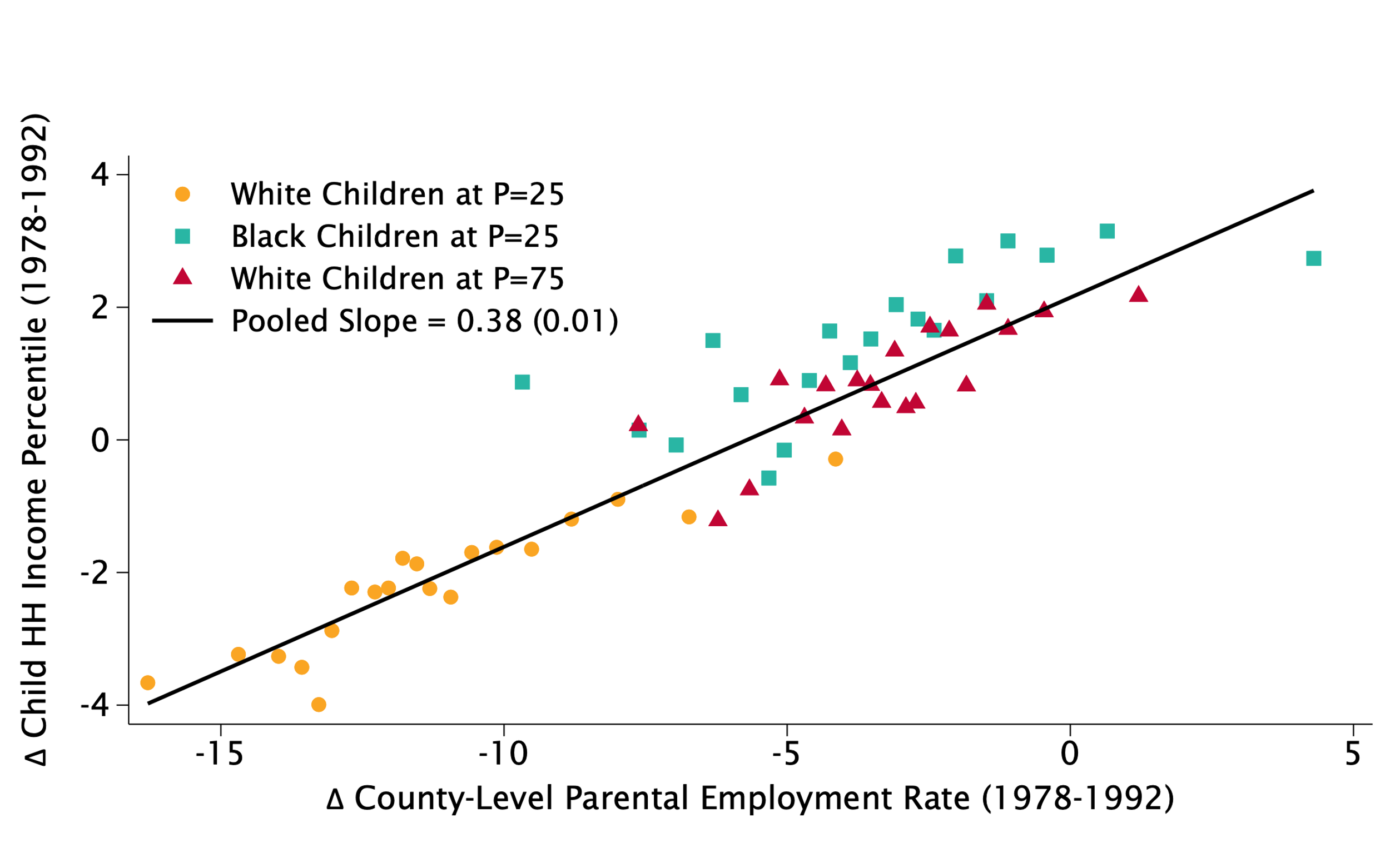 Changes in Children’s Income Percentiles vs. Parent Employment Rates, 1978-92 Cohorts
By County, Race, and Class
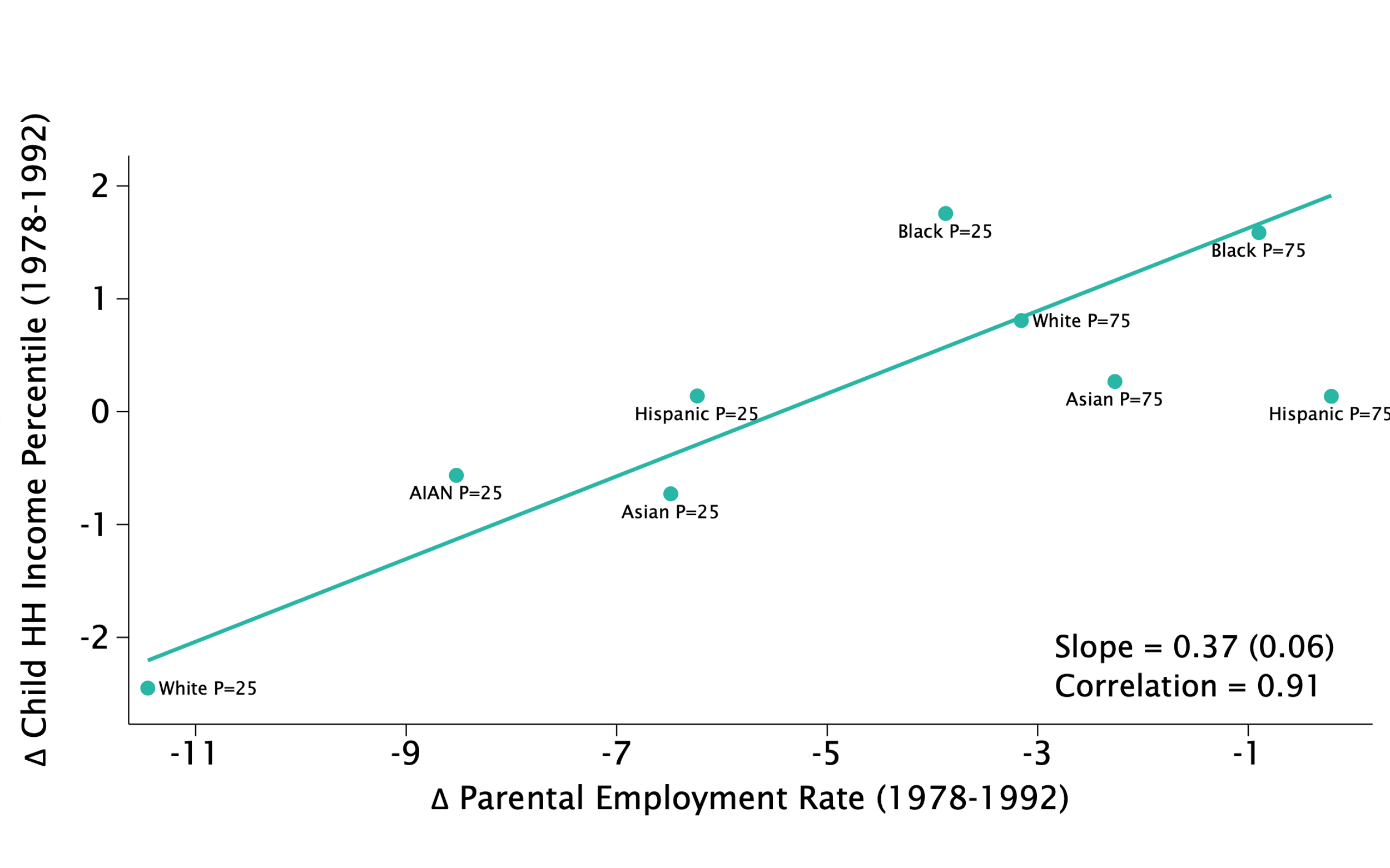 Explaining National Trends in Intergenerational Mobility Gaps by Race and Class
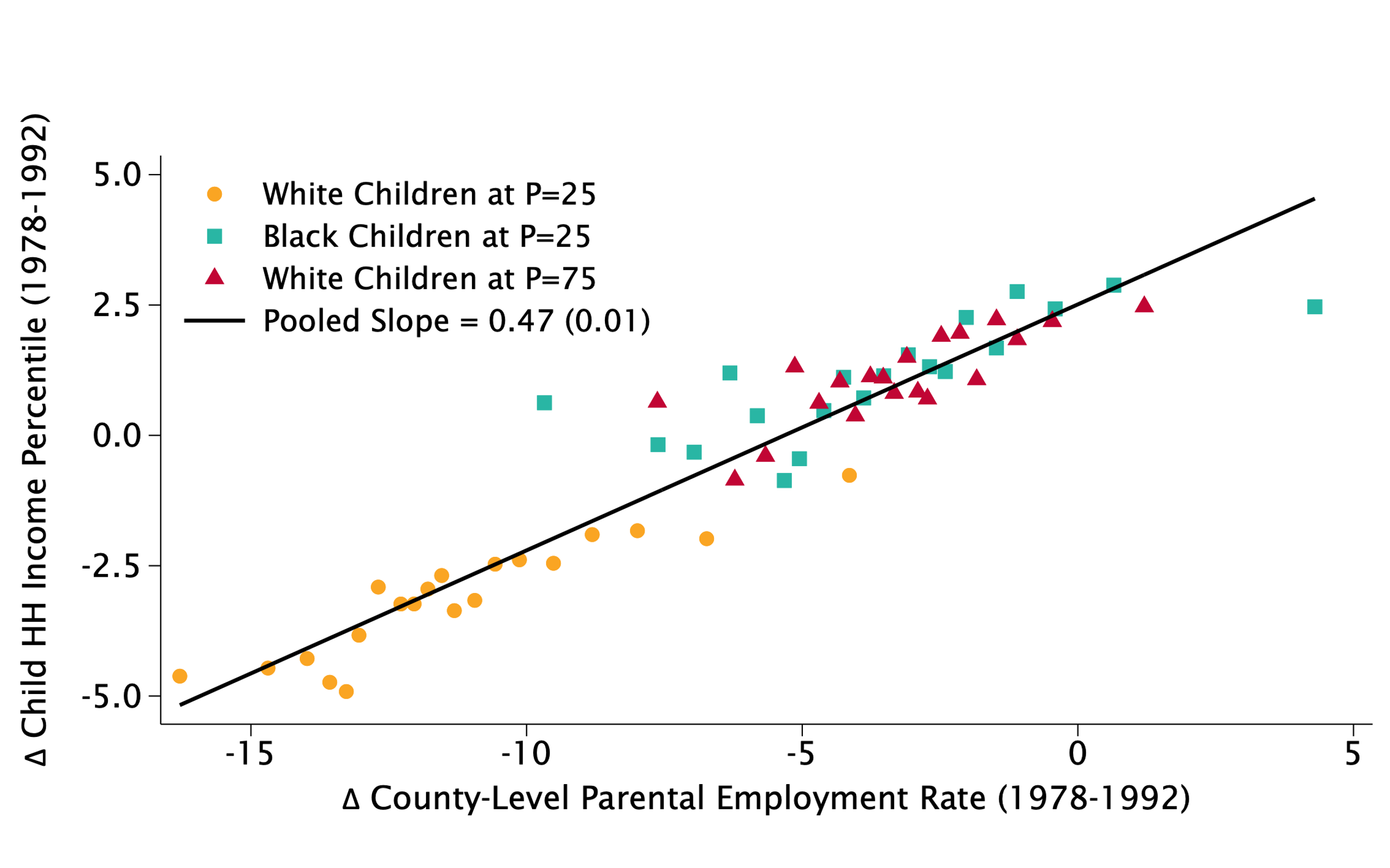 Changes in Children’s Income Percentiles vs. Parent Employment Rates, 1978-92 Cohorts
By County, Race, and Class for Children whose Own Parents Remain Employed
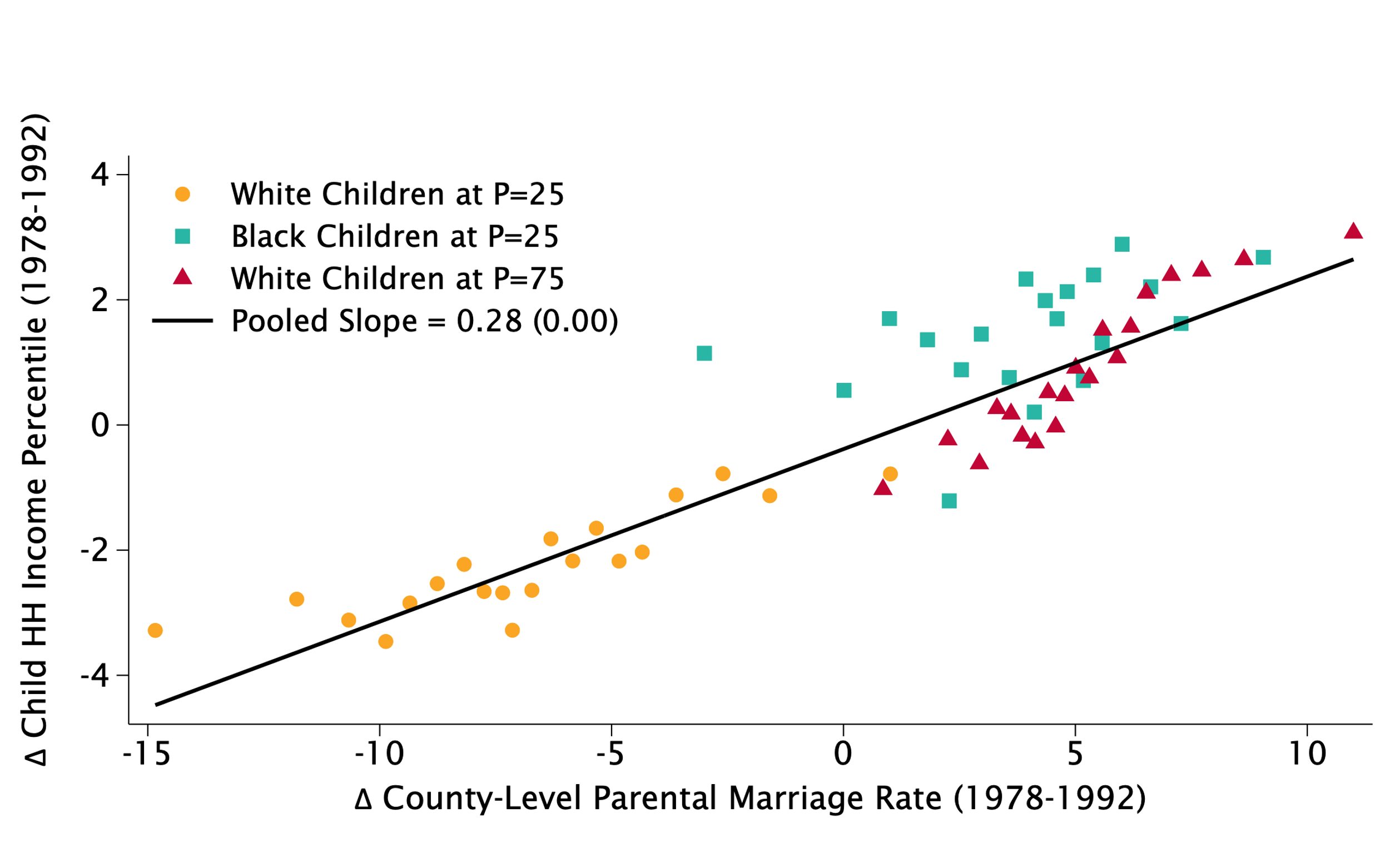 Changes in Children’s Income Percentiles vs. Mother’s Marriage Rates, 1978-92 Cohorts
By County, Race, and Class
Why are Changes in Mobility Related to Changes in Parent Employment Rates?
Why Are Changes in Parental Outcomes Correlated with Children’s Outcomes?
[Environmental Exposure Effect] 
Changes in childhood environment have a causal effect on children’s outcomes
[Correlated Shocks] 
Changes in labor demand affect both parents and children directly
Test between these explanations by studying children who moved to improving vs. declining areas
Causal Effects of Childhood Environment Changes: Evidence from Movers
Children’s Incomes vs. Trends in Parental Employment in Destination, 1992 Birth Cohort
Move Before Age 8
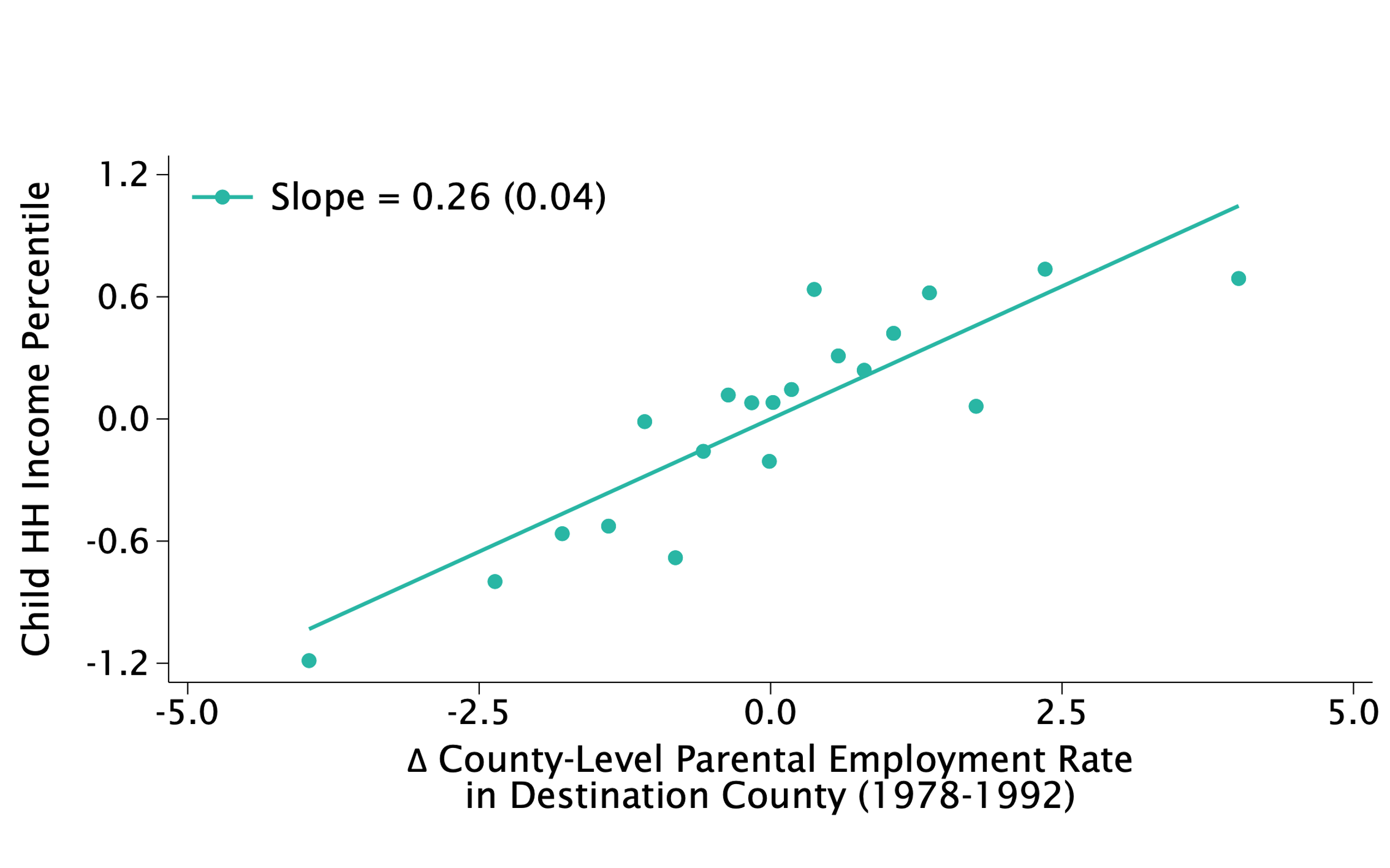 Causal Effects of Childhood Environment Changes: Evidence from Movers
Children’s Incomes vs. Trends in Parental Employment in Destination, 1992 Birth Cohort
Move Before Age 8
Move Between Ages 13-17
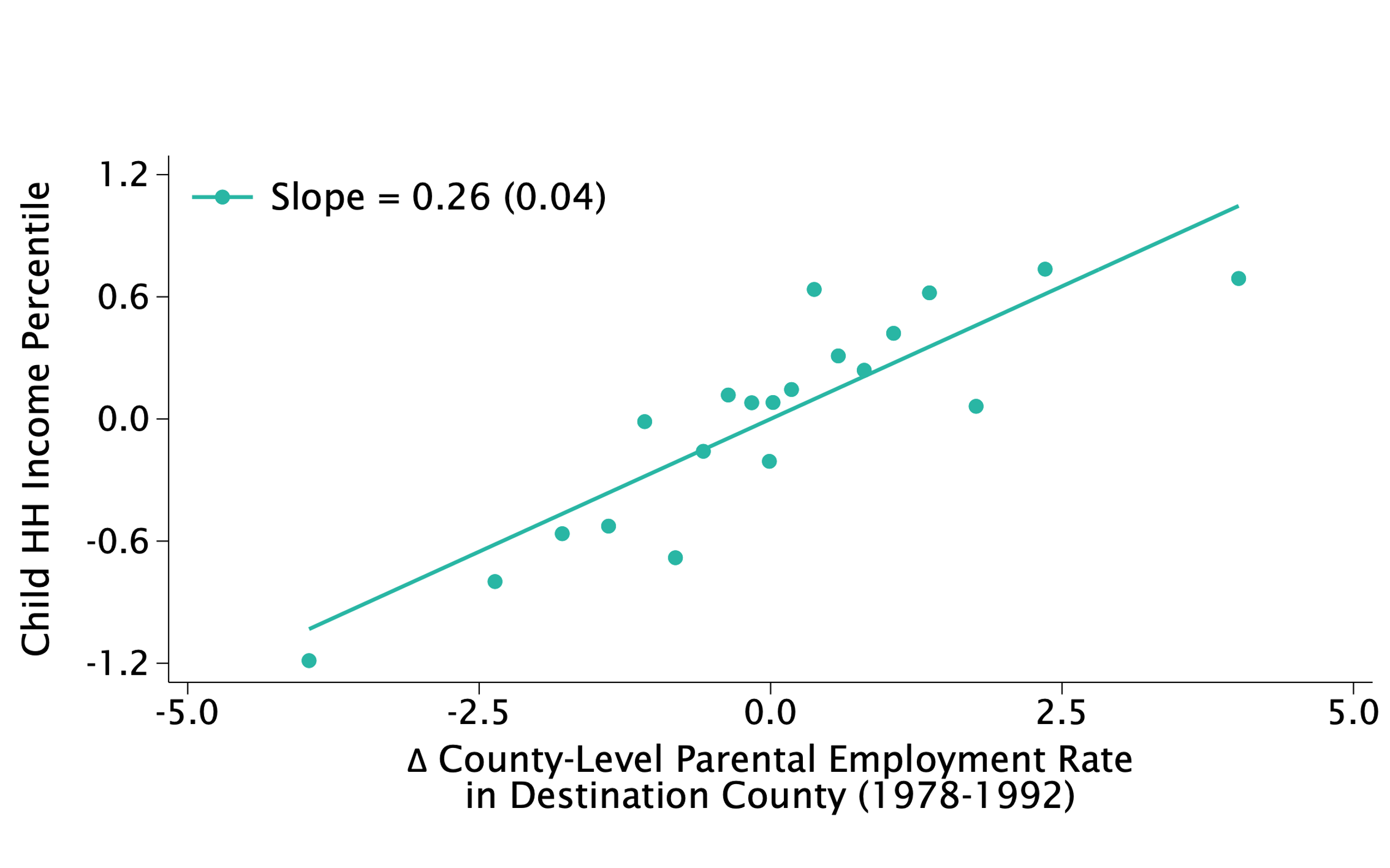 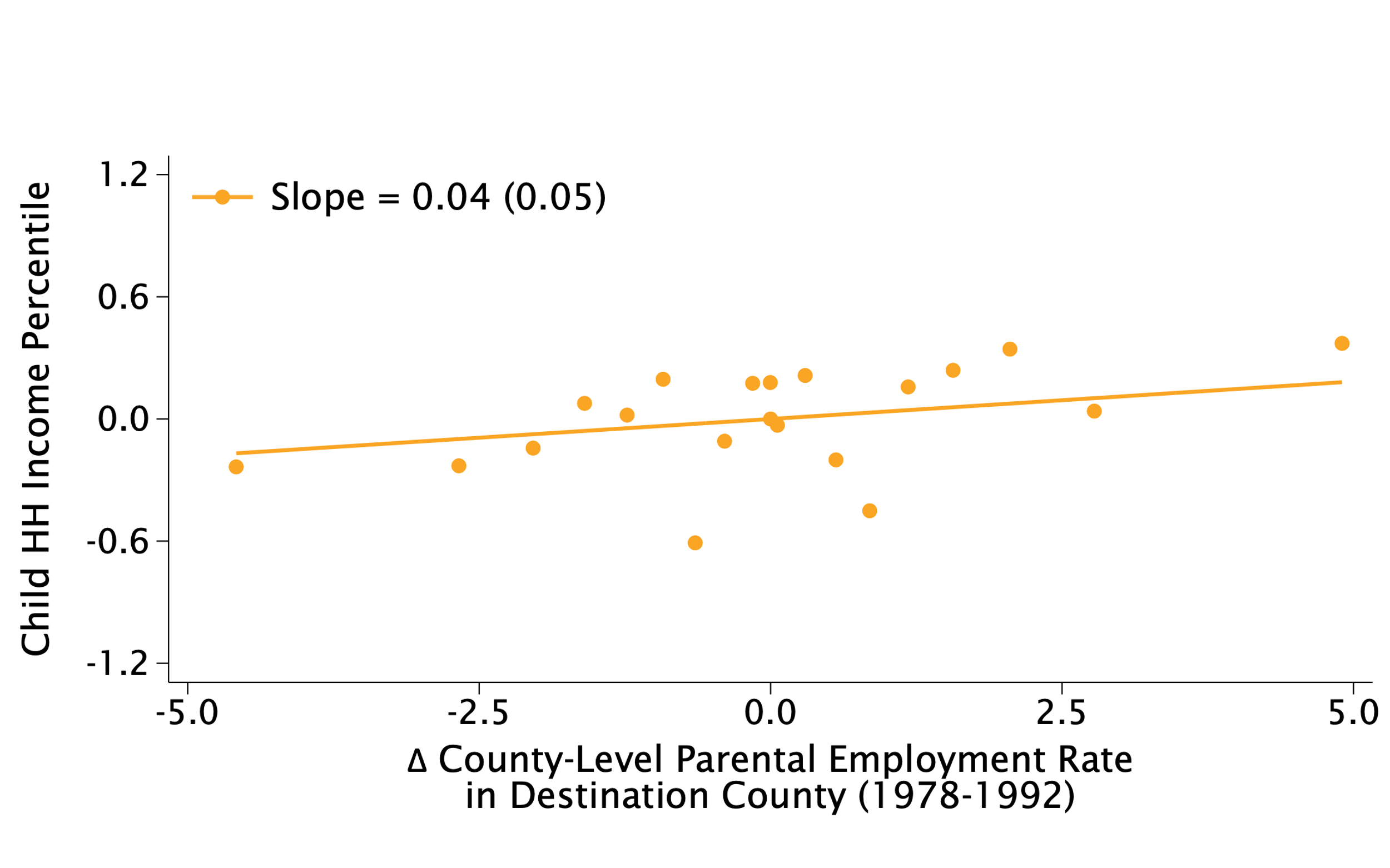 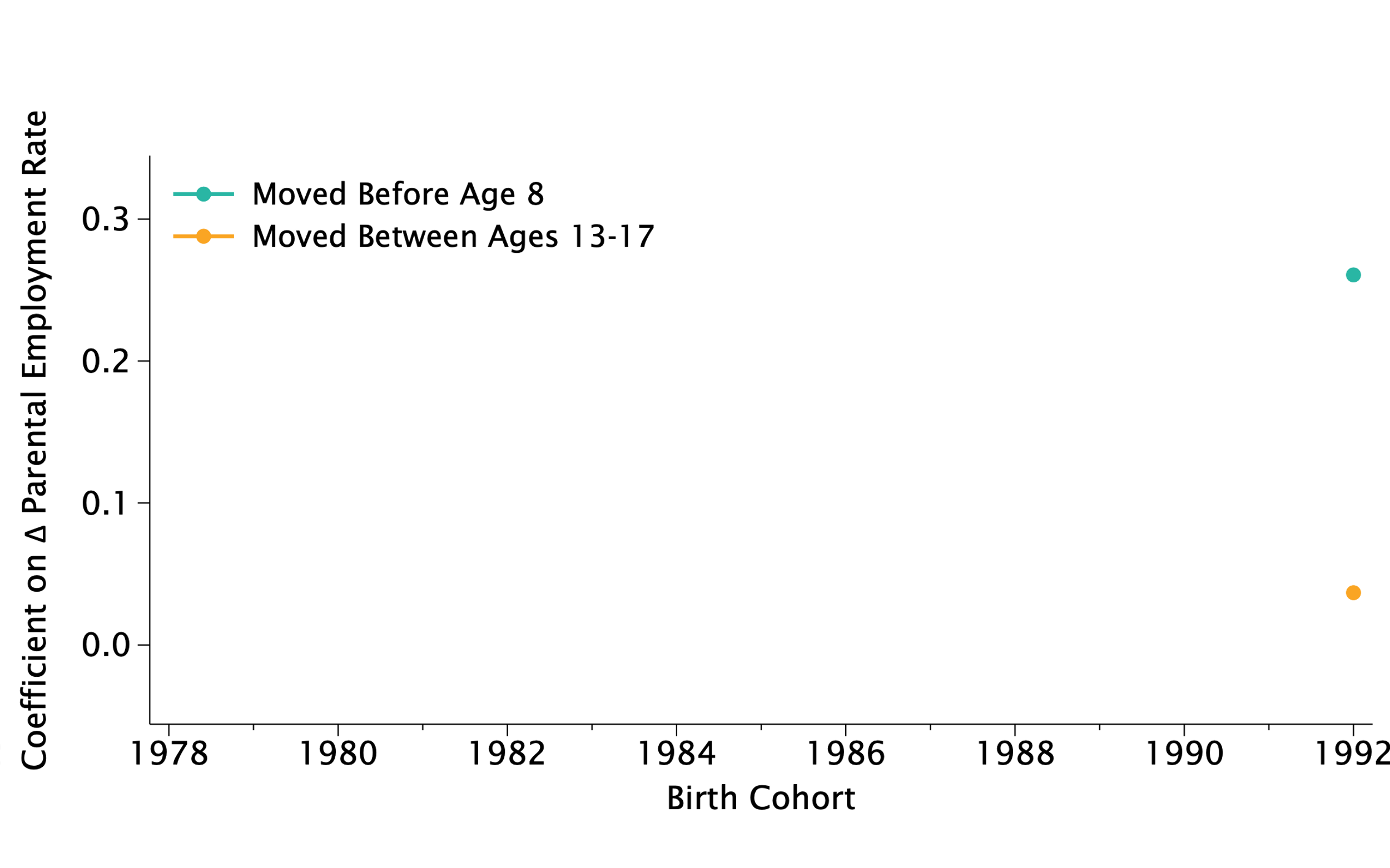 Effect of Trends in Parent Employment Rate in Destination
By Move Age and Cohort
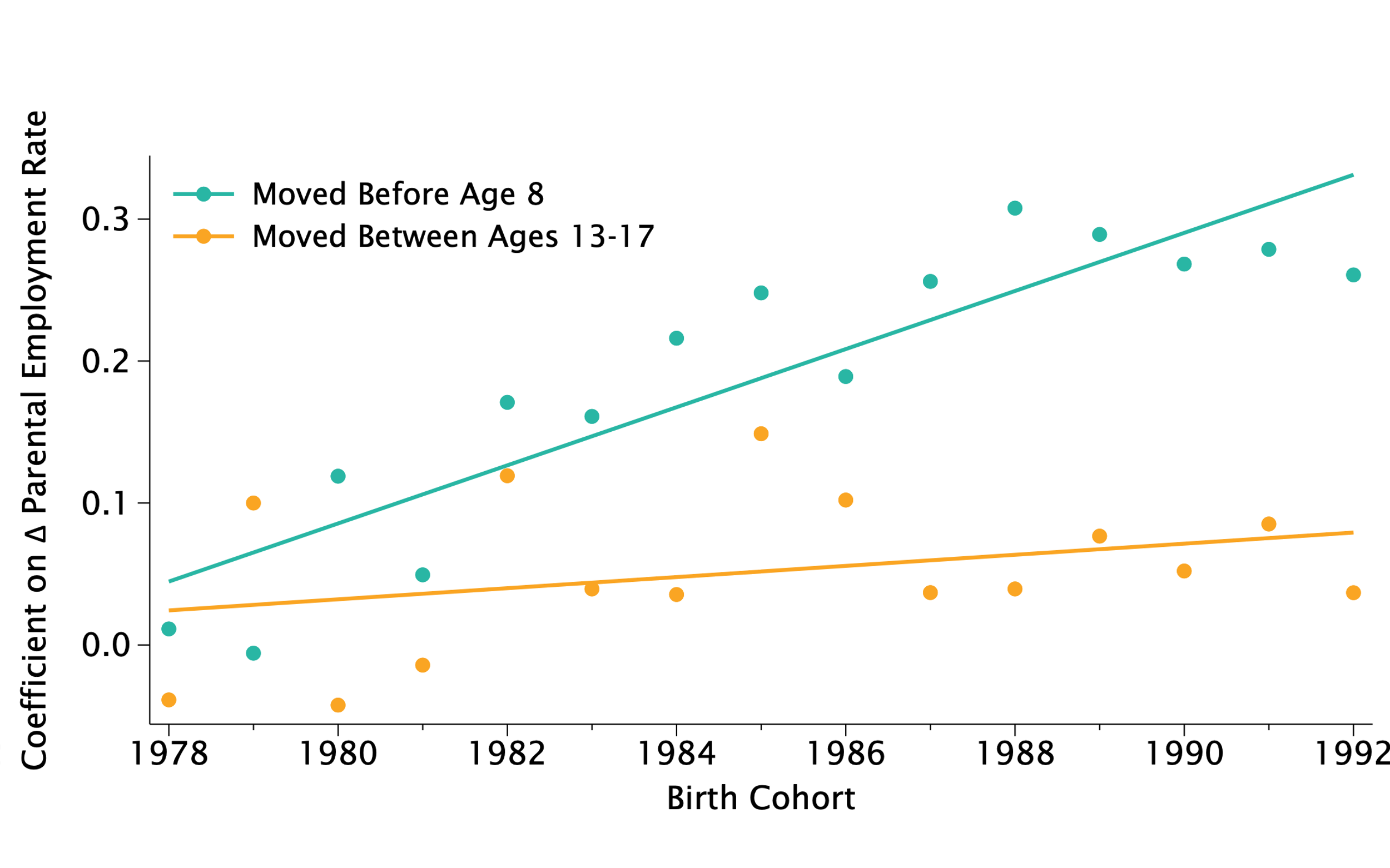 Effect of Trends in Parent Employment Rate in Destination
By Move Age and Cohort
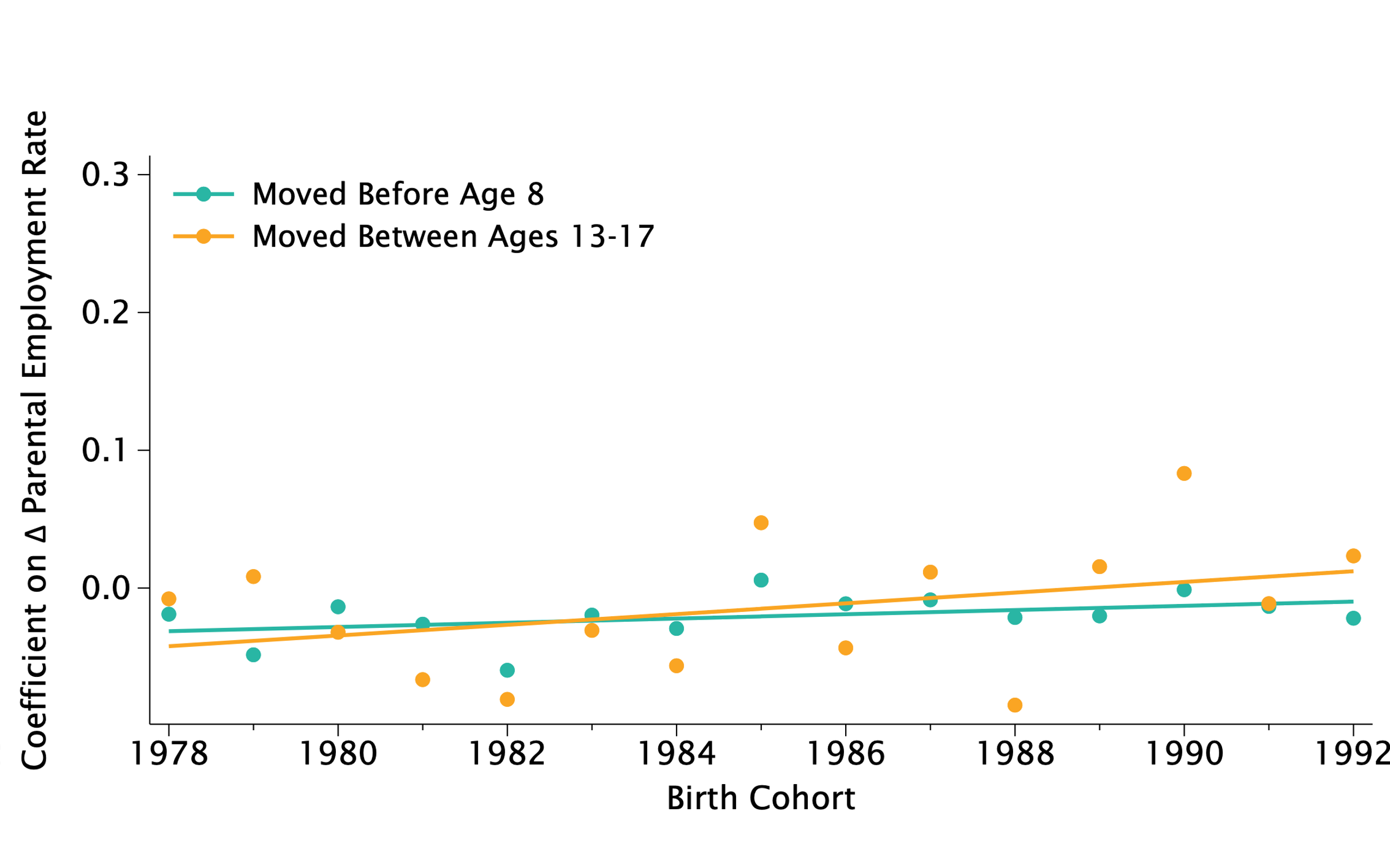 Balance Test Using Predicted Outcomes Based on Parent Characteristics
Differences in Siblings’ Outcomes vs. Trend in Parent Employment Rates
Younger Sibling’s Minus Older Sibling’s Income Percentile in Destination County
Siblings with Age Gap ≥ 4
Siblings with Age Gap < 4
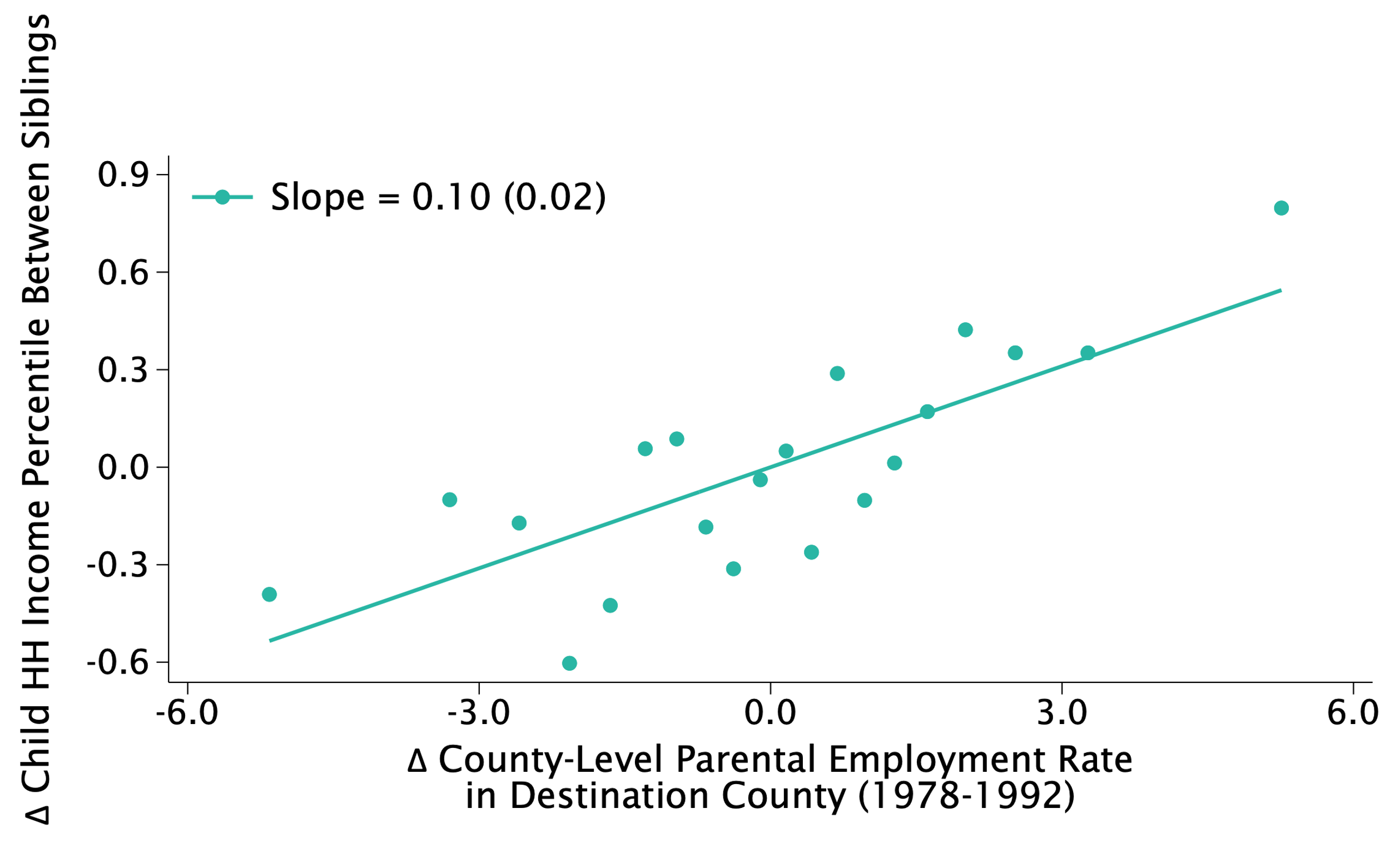 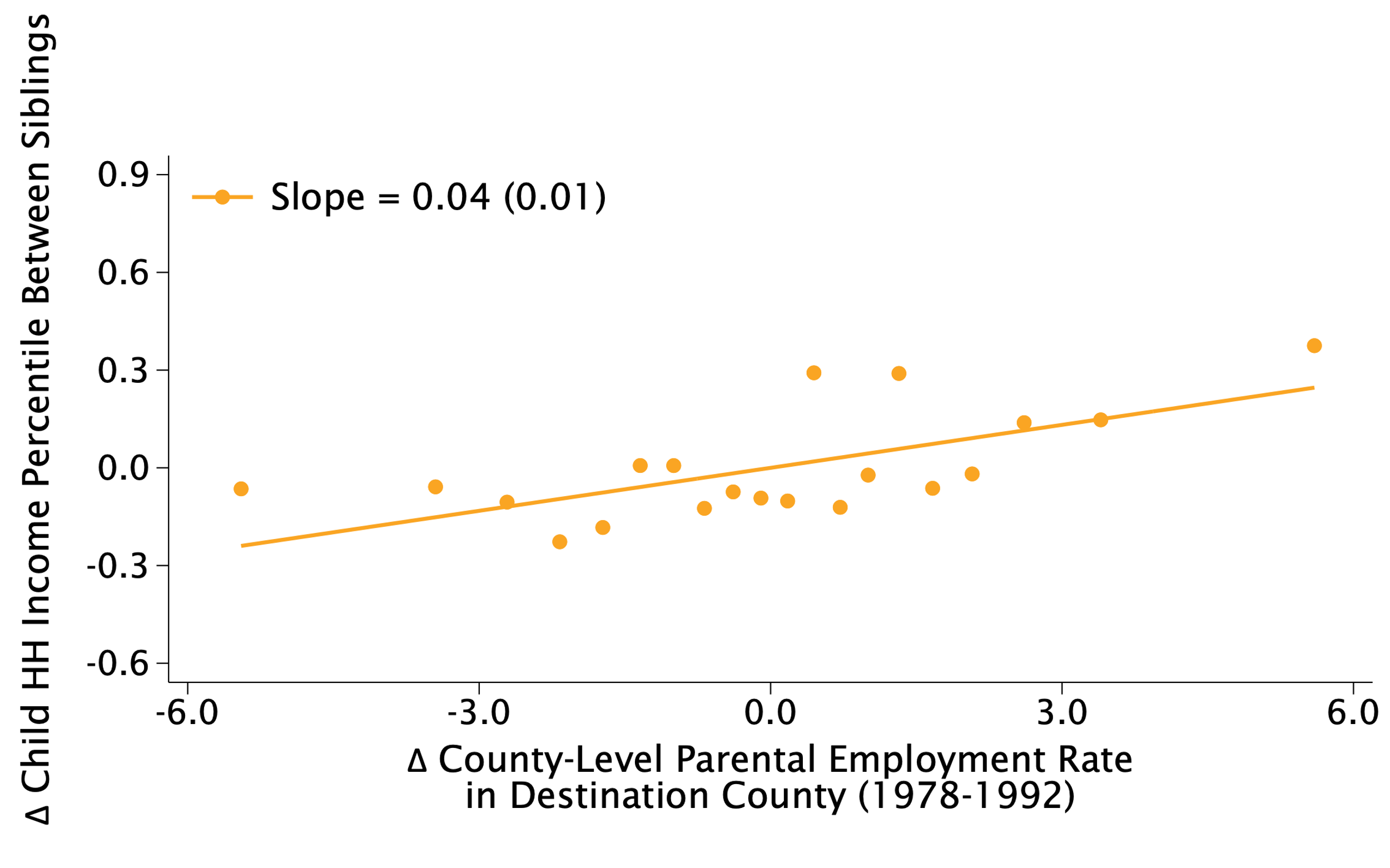 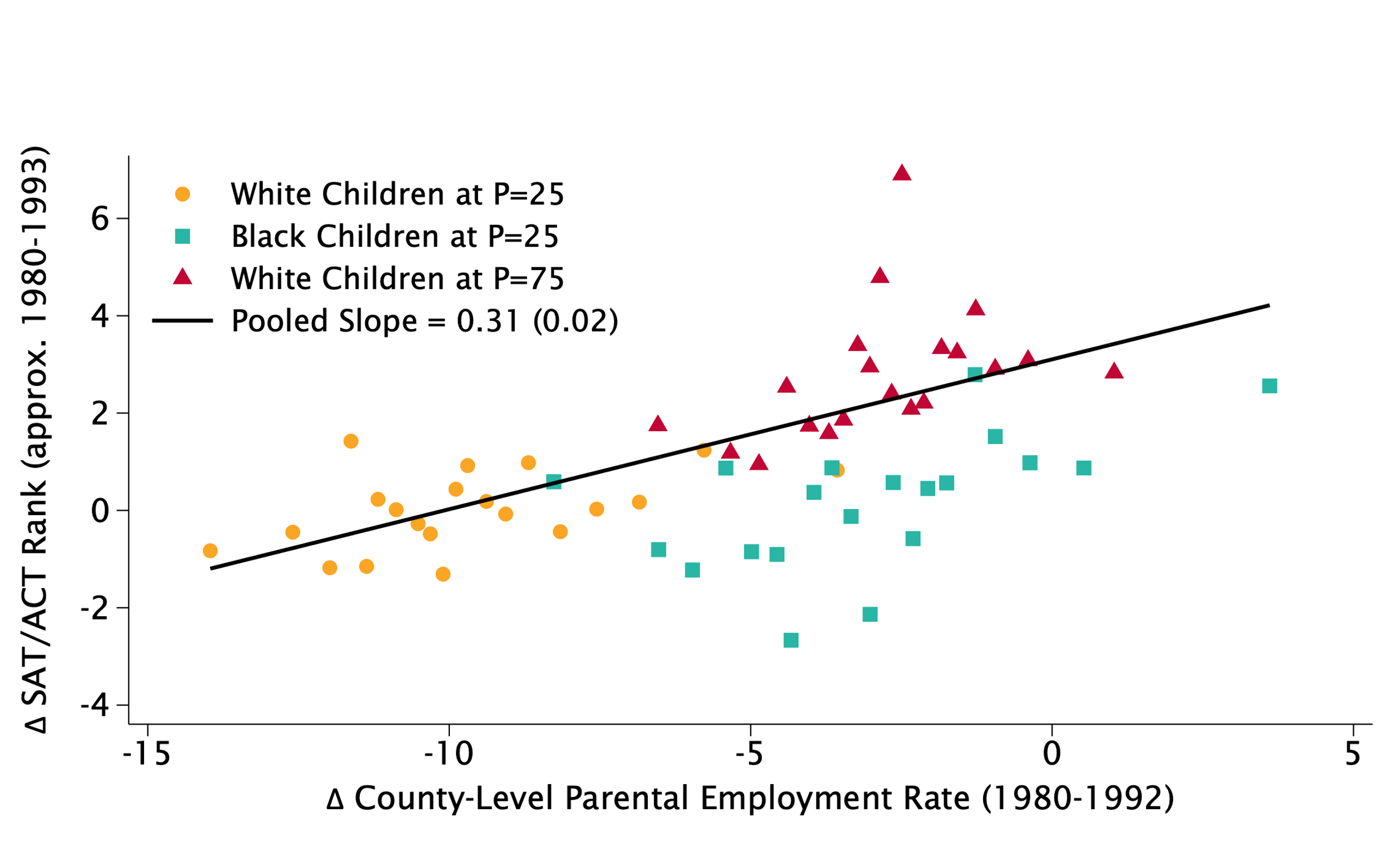 Changes in Children’s SAT/ACT Scores vs. Parent Employment Rates
By County, Race, and Class
Why Does Childhood Exposure to Higher Parent Employment Improve Outcomes?
Why Does Growing Up in a Community With Higher Parent Employment Rates Improve Children’s Outcomes?
[Economic Resources] 
Higher parental employment expands financial resources at community level (schools, local programs)
[Social Interaction] 
Higher parental employment improves children’s outcomes via social interactions (job referrals, aspirations)
Test between these explanations by exploiting differences in friendship patterns across groups
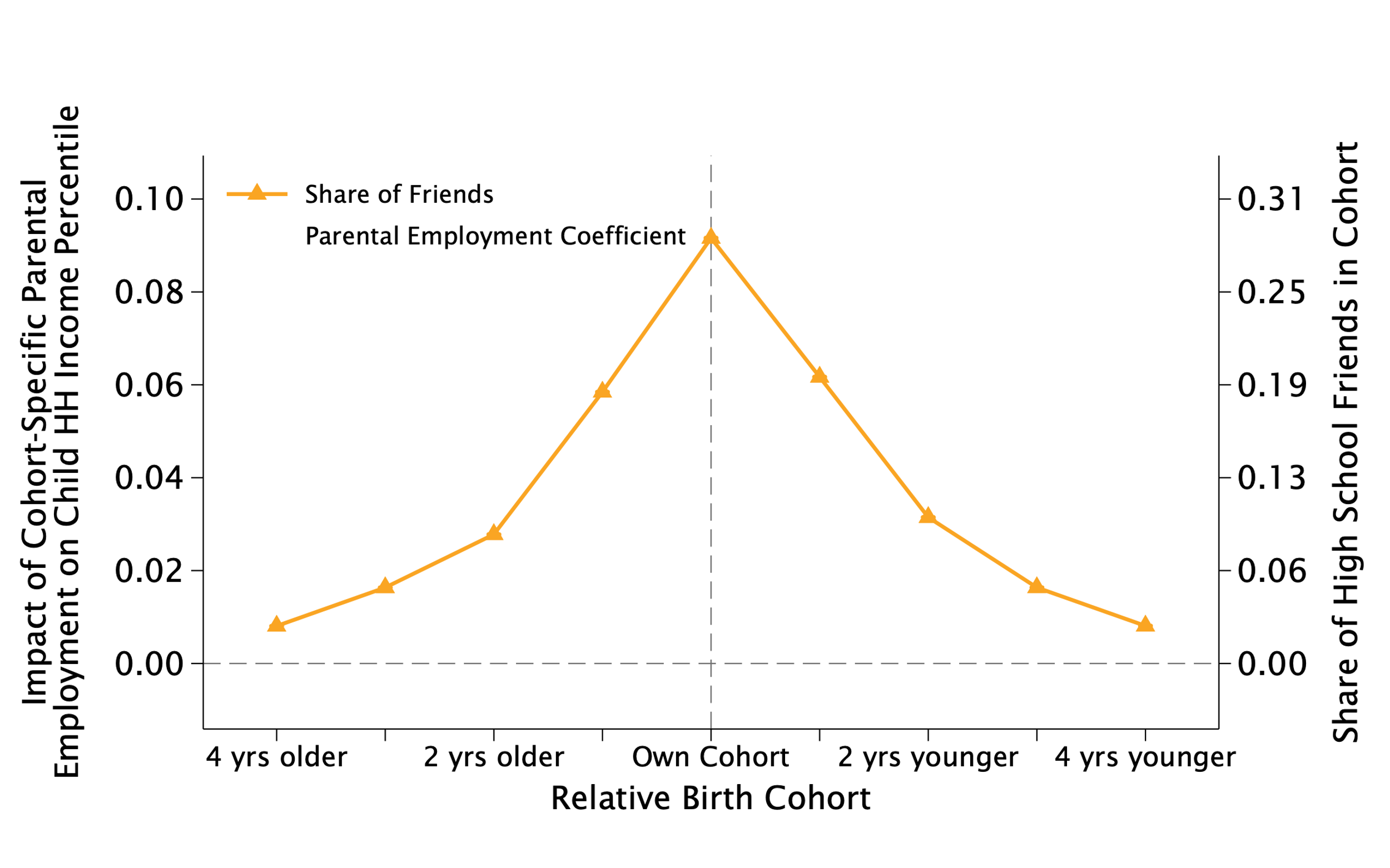 Effect of Changes in Parental Employment Rates Across Cohorts
Friendship Rates and Parent Employment Effects in Own Cohort vs. Adjacent Cohorts
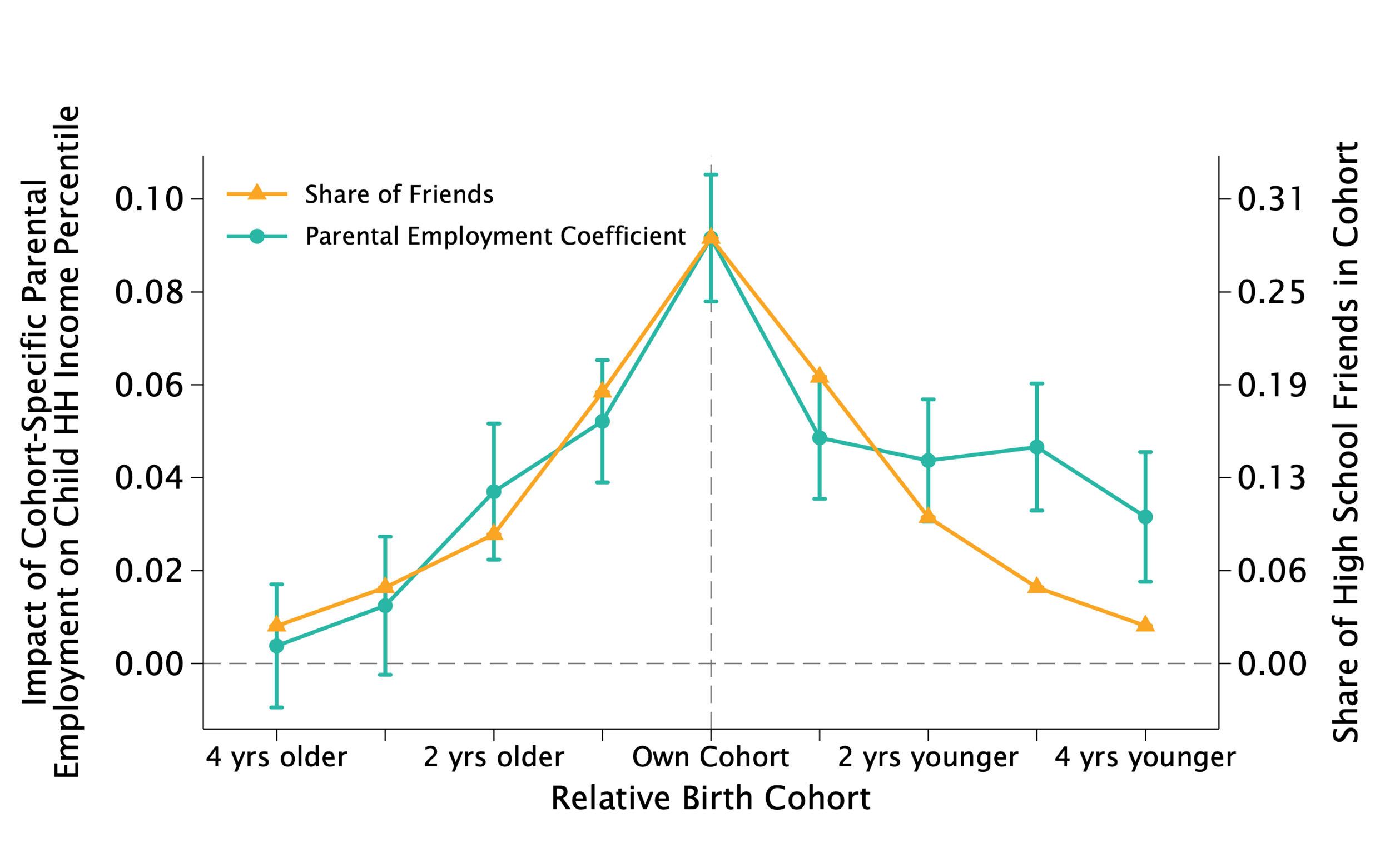 Effect of Changes in Parental Employment Rates Across Cohorts
Friendship Rates and Parent Employment Effects in Own Cohort vs. Adjacent Cohorts
Effect of Group-Specific Changes in Parent Employment Rates
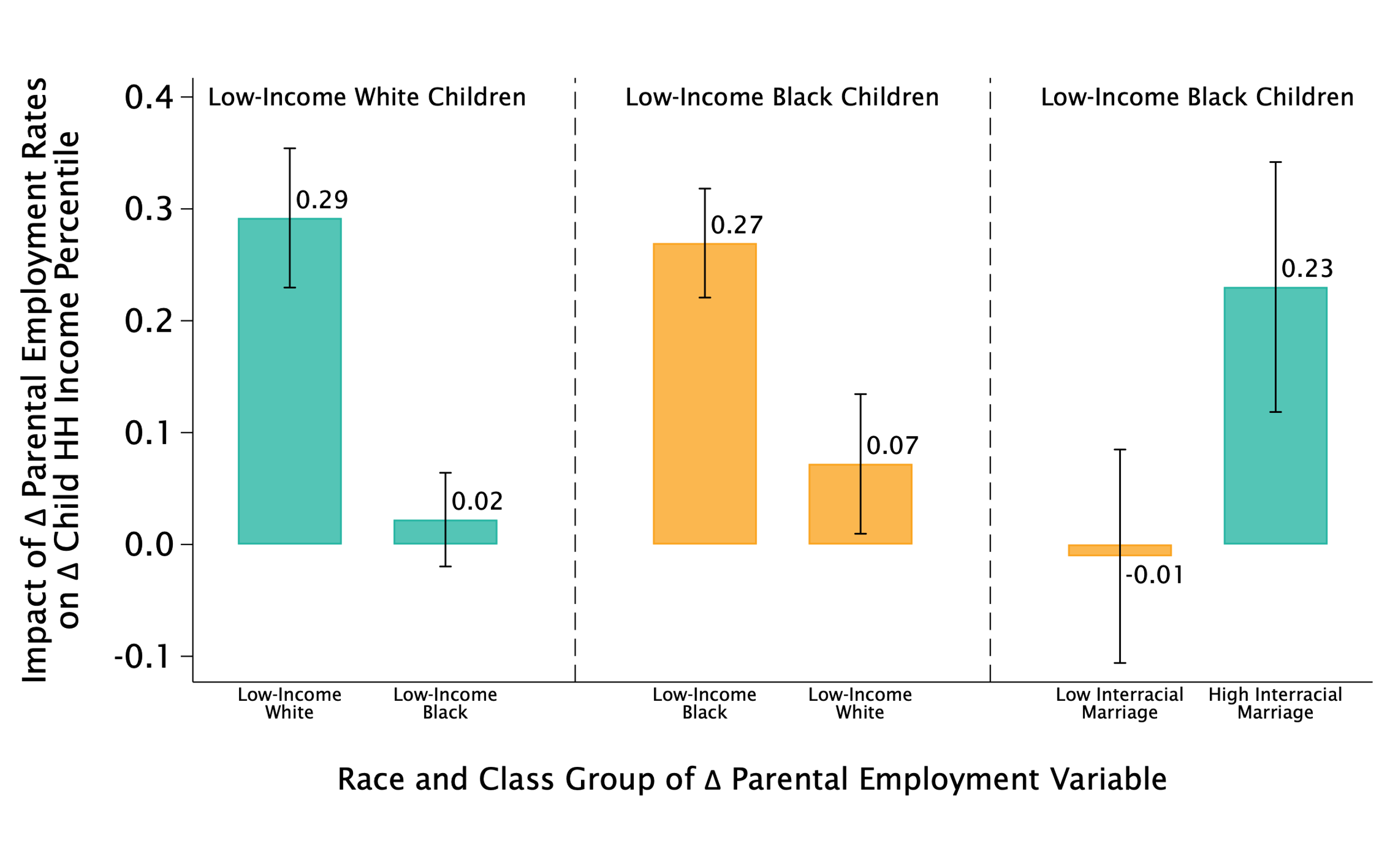 Effect of Group-Specific Changes in Parent Employment Rates
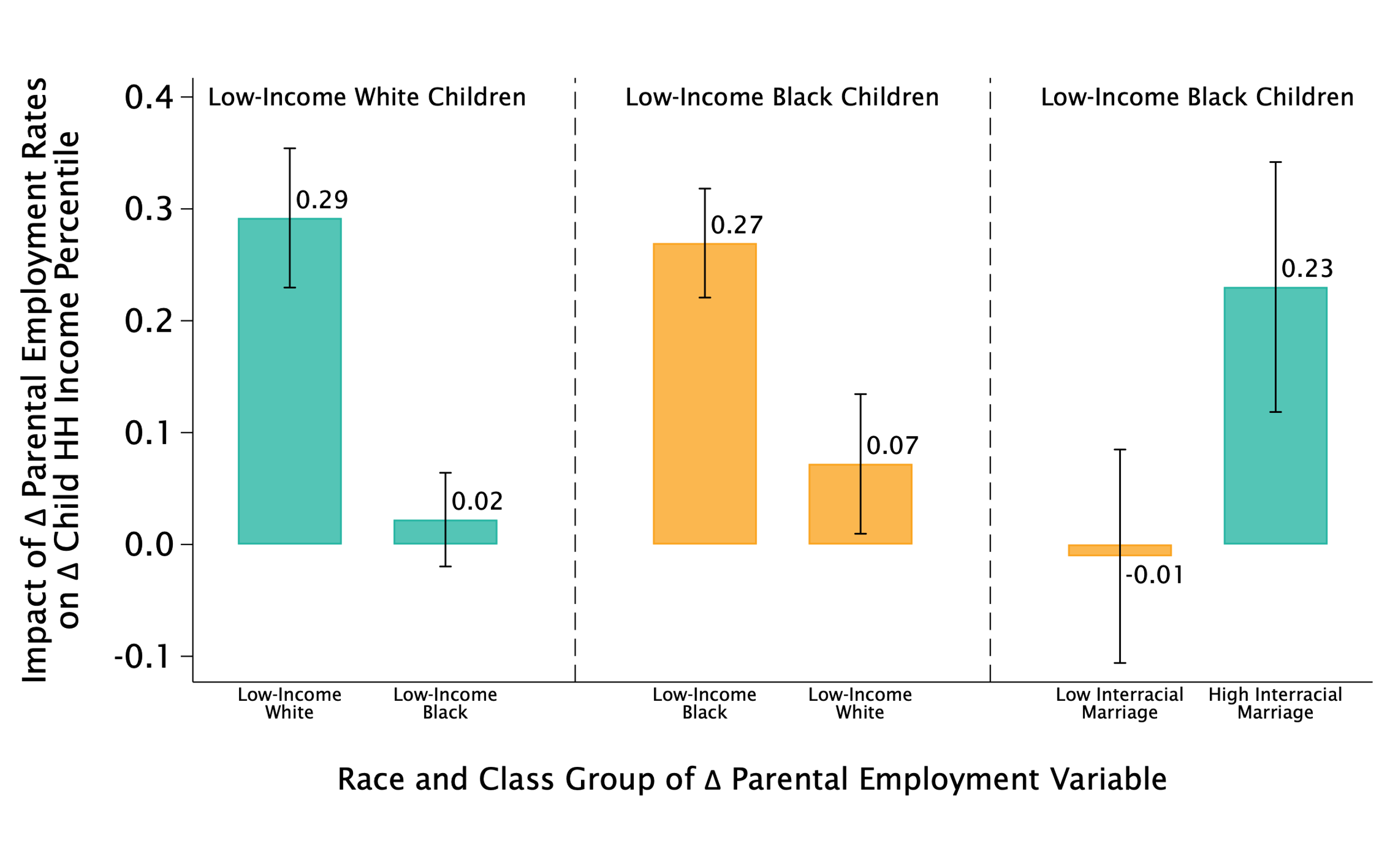 Effect of Group-Specific Changes in Parent Employment Rates
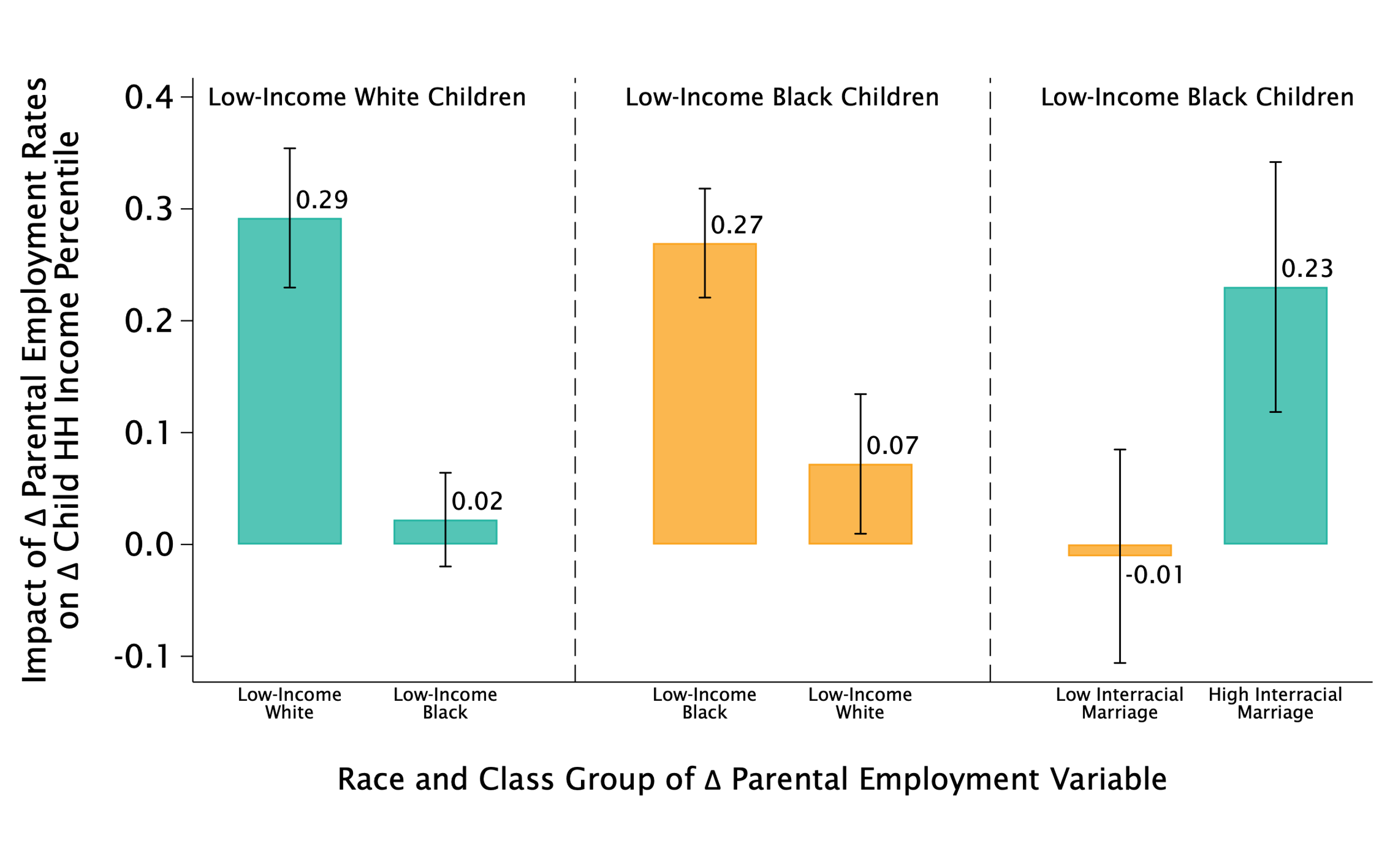 Effect of Group-Specific Changes in Parent Employment Rates
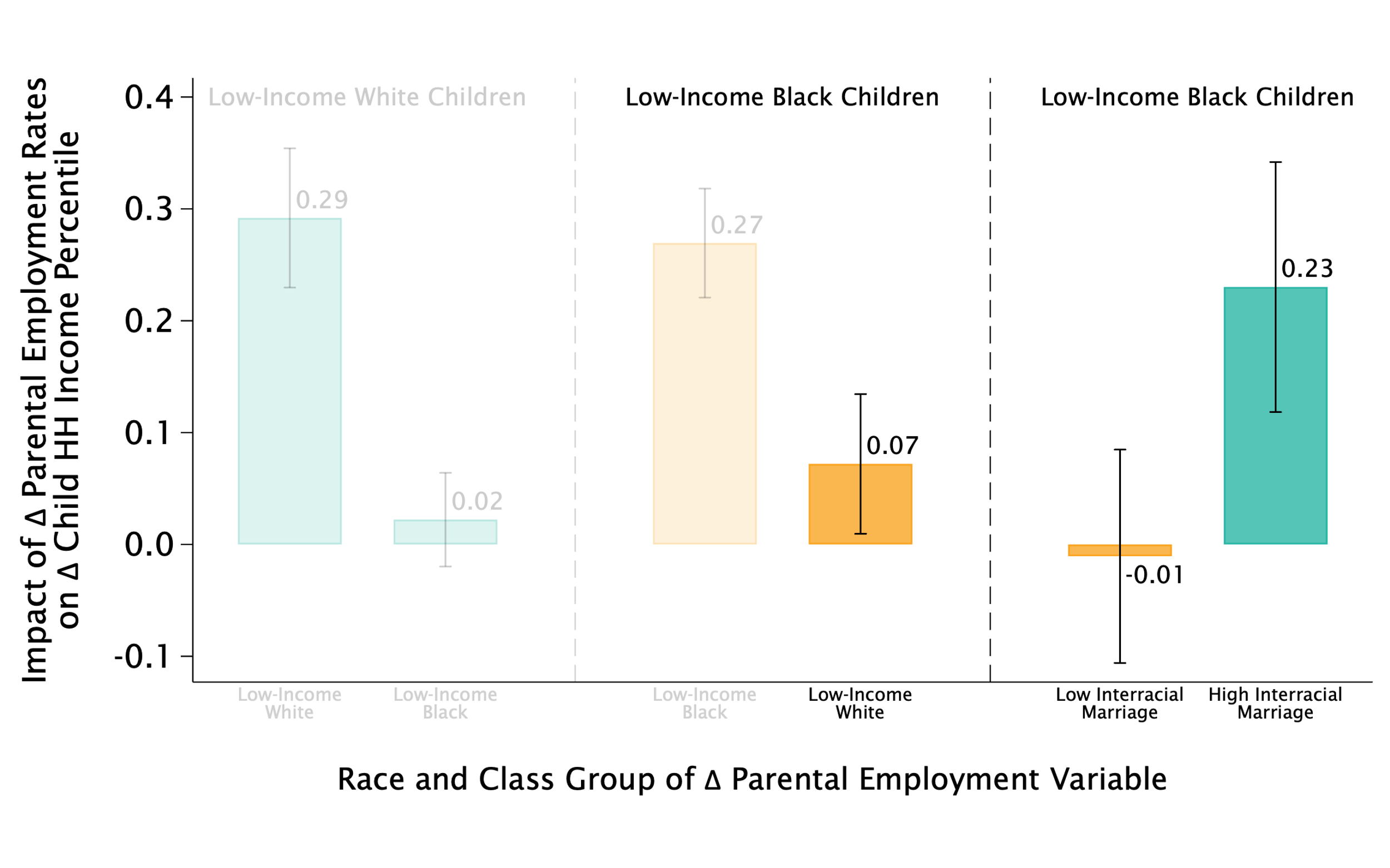 Effect of Group-Specific Changes in Parent Employment Rates
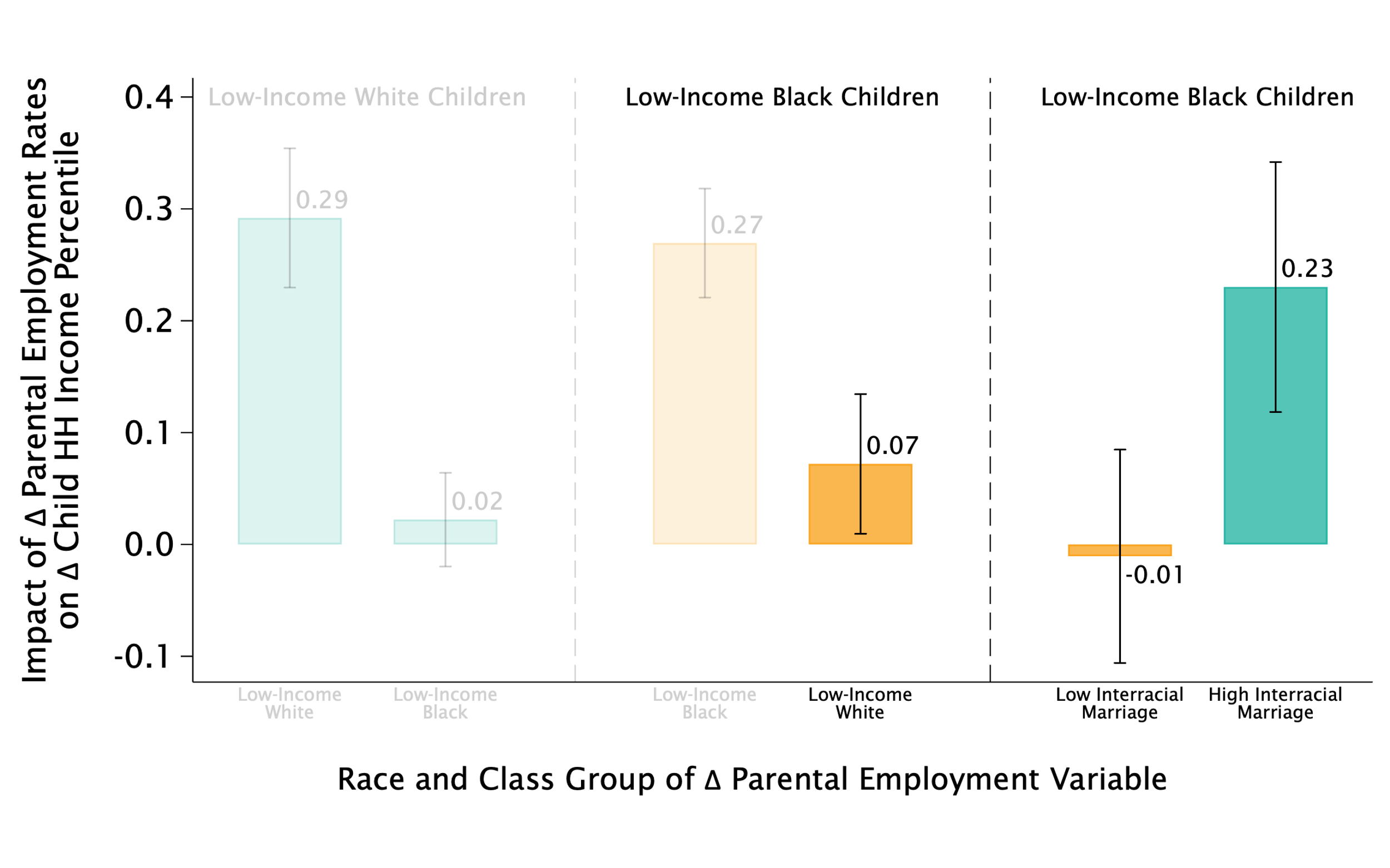 Implications for Increasing Mobility
Policy Implications
Most important takeaway: opportunity can change in short timeframes


What do these findings imply for efforts to increase mobility going forward?

Support next generation in communities where parents’ employment rates are currently falling (not just current generation)

Focus on social communities within neighborhoods – not just neighborhoods as a whole – as unit of change

Provide social capital in addition to financial and human capital
New Data on Changes in Opportunity
Key open question: what interventions can create changes in social communities that increase mobility?

To support the field in making progress on answering this question, we have released new data on changes in economic mobility 

Visit the Opportunity Atlas (www.opportunityatlas.org) to see data for your own county and download data by race, parental income, gender, cohort, and county
Changes in Economic Mobility Across Areas
50 Largest Metro Areas (Commuting Zones)
Top 5 Most Improved
Bottom 5: Least Improved
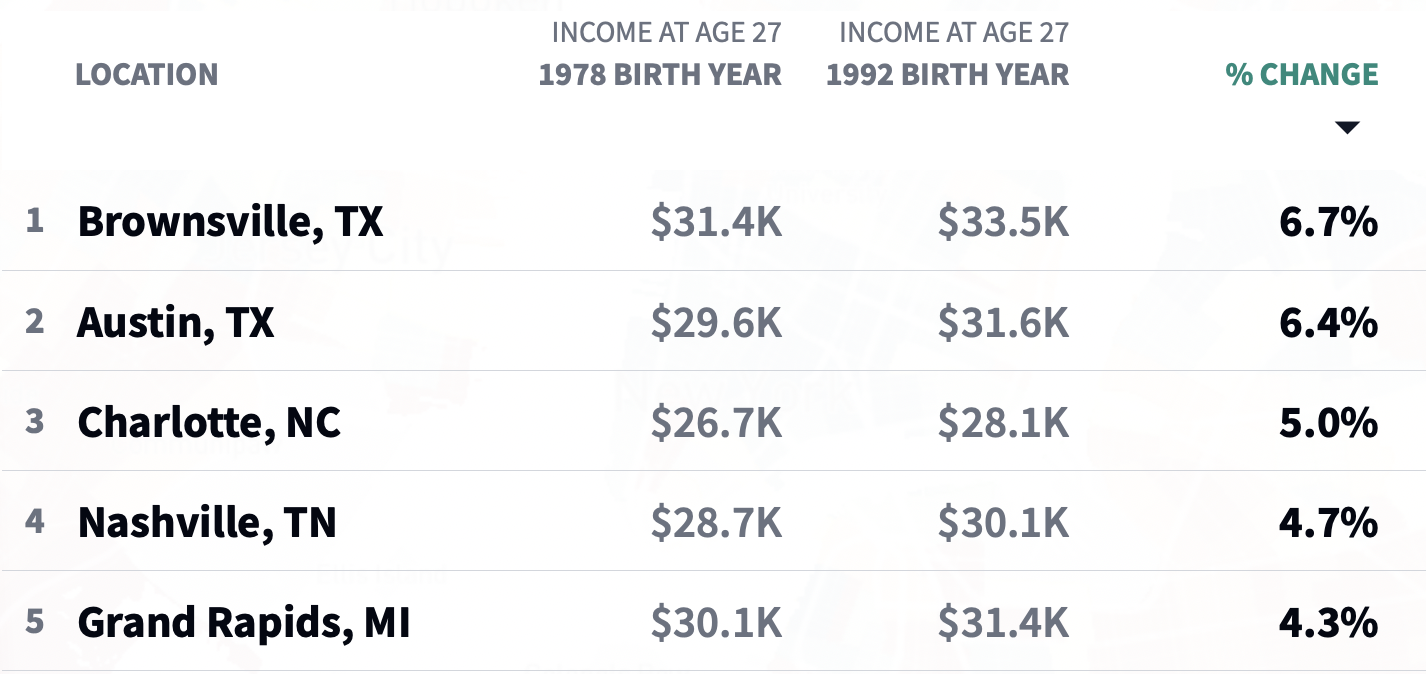 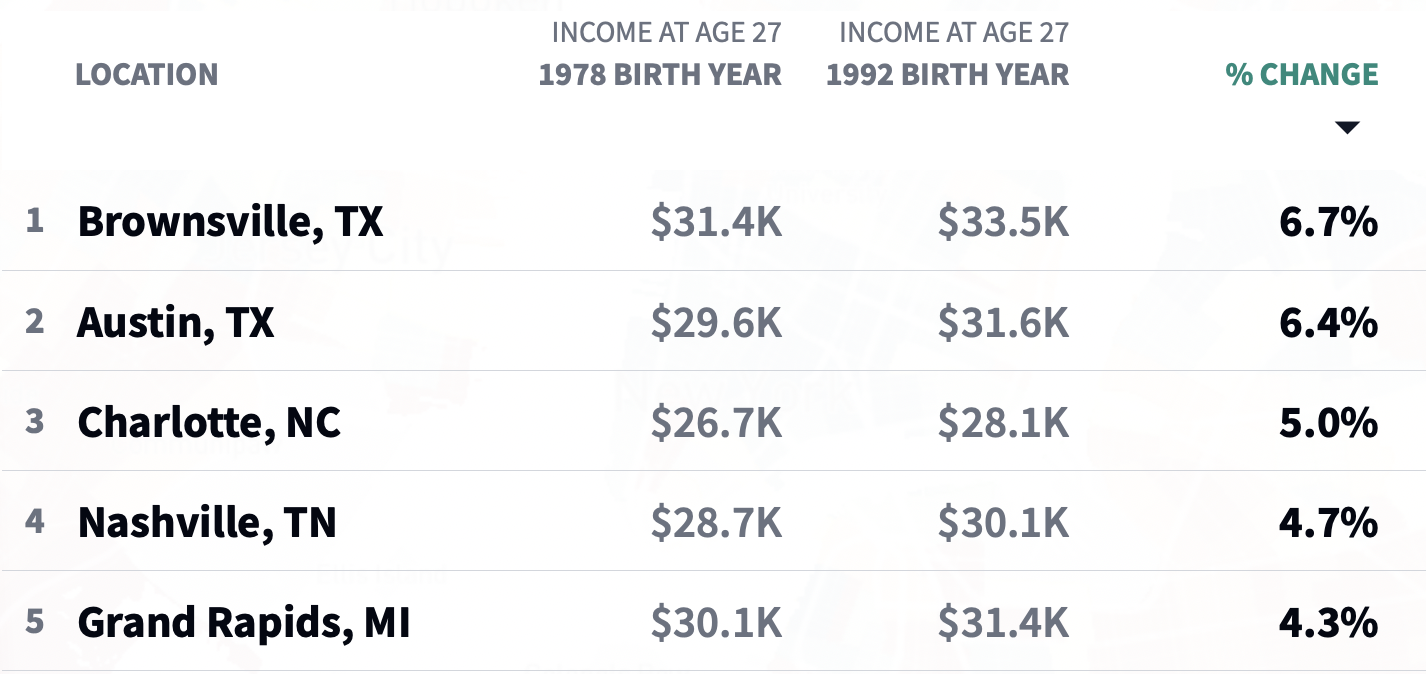 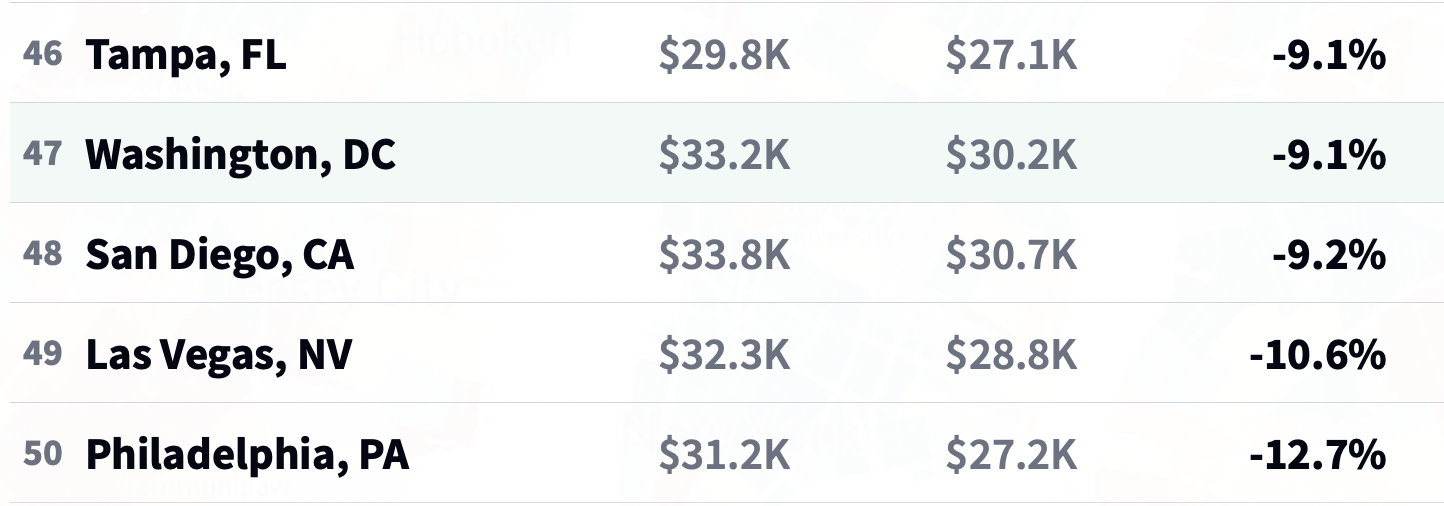 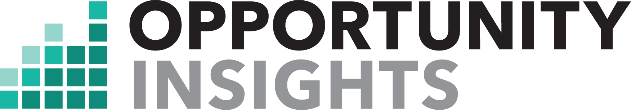